REZULTATE OBŢINUTE LA

 CONCURSURILE INTERNAŢIONALE 
ALE

 FIRMELOR DE EXERCIŢIU

2009 - 2019
2009:  NEW YORK CITY - SUA
Participanti :     3 firme  de exercitiu
                         FE BUTTERFLY VISION SRL
                         FE MAGYC STYLE SRL
                         FE RO-FEST SRL
Rezultate :
                         FE MAGIC STYLE SRL
                         LOCUL IX  - Best Catalog 
                         Mentiune speciala  - Best stand
		          Coordonator FE : prof. Nicoleta Baloi

                         FE RO-FEST SRL
                         LOCUL IX 
                         Mentiune speciala - Best Salesman
    		           Mentiune speciala  - Booth Comtetition 
		           Coordonator FE:  prof. Daniela Nistor

                         FE BUTTERFLY SRL                
                         Diploma participare
		           Coordonator FE: prof. Mariana Ciobanu
2009:  NEW YORK CITY - SUA
Competiţia 
“Global Business Challenge”  

Rezultate :
   Premiul I 
	Coordonator: prof. Ciobanu Mariana
COMPETIŢIA GLOBAL BUSINESS CHALLENGE
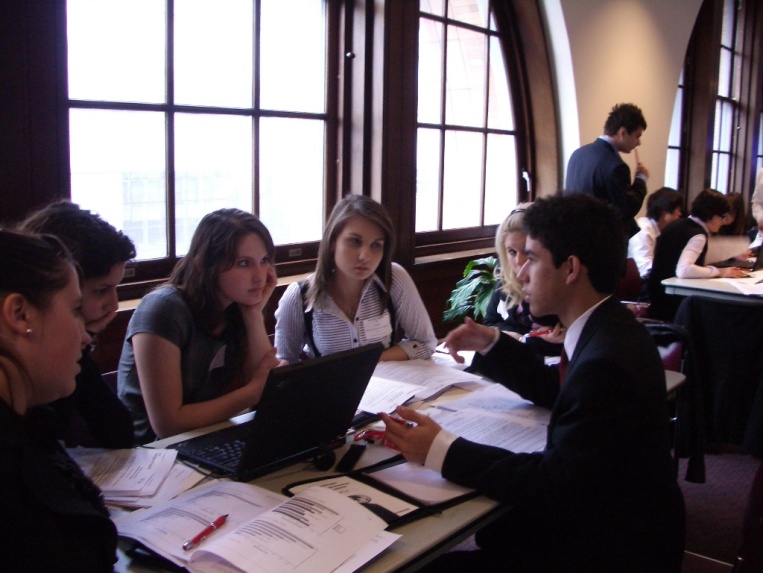 Participanţi elevi:

ORBIŞOR VLAD
NICA ANDREEA
GAGIU MARIUS
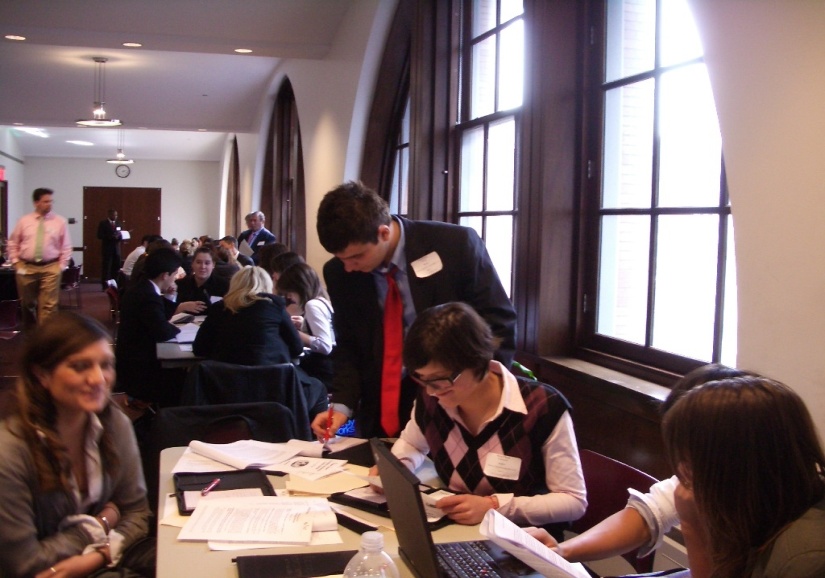 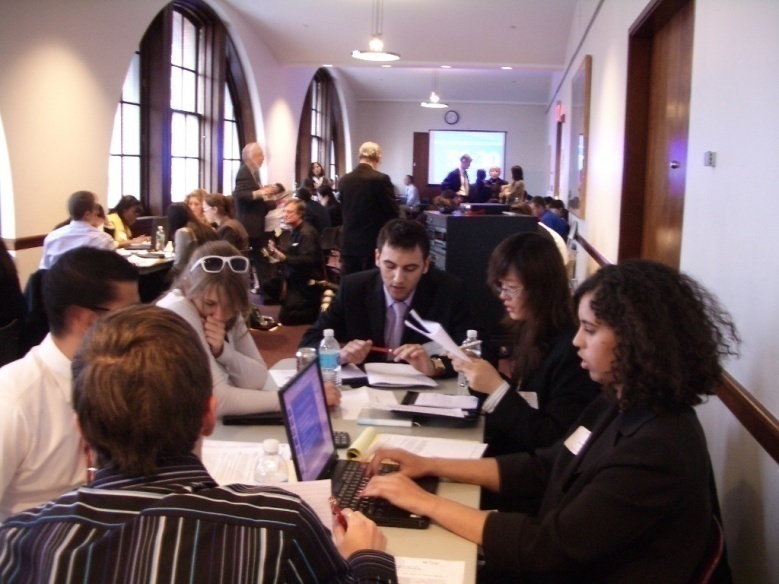 NYC –SUA 2009
Coordonator elevi: 
    Prof. Mariana Ciobanu
2010:  New York  City – SUA
Participanţi :    2 firme de exerciţiu 
                       FE AVANT GARDE SRL
                       FE ONCE ART SRL
Rezultate: 
                      FE ONCE ART SRL               
                      Locul 9  la secţiunea       “BEST WEB PAGE”
                      Menţiune I la secţiunea   “ BEST BOOTH“
		          Coordonator FE:  prof. Daniela Nistor 

                      FE AVANT GARDE SRL
                      Menţiune I la secţiunea   “BEST WEB PAGE”
		          Coordonator FE:  prof. Mariana Ciobanu

           
Competiţia     “Global BusinessChallenge” 
 
Rezultate:        Diplomă de participare

Coordonator:  prof. Mariana Ciobanu
2010:  PRAGA - CEHIA
Participanţi :       2 firme de exerciţiu 
                          FE ONCE ART SRL
			        FE FUNNY BUSINESS SRL
Rezultate :
FE ONCE ART SRL 
Locul 1 la secţiunea “BEST CATALOG”
Coordonator FE: prof. Daniela Nistor 

FE FUNNY BUSINESS SRL
Diplomă de participare
Coordonator FE: prof. Ana Maria Picu
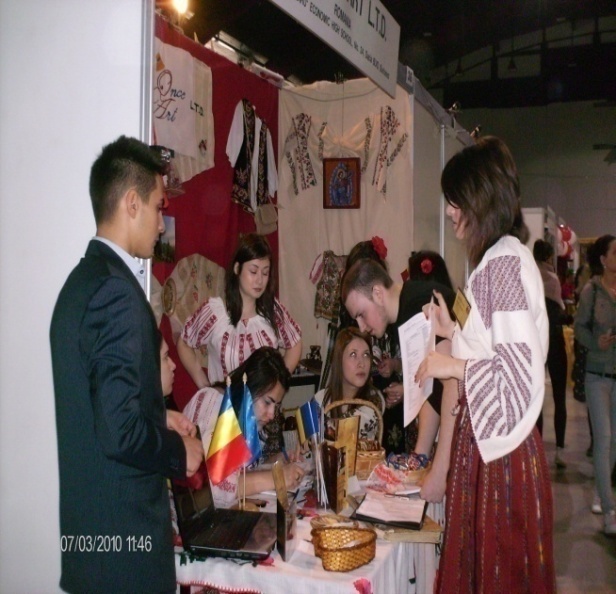 Târgul Internaţional al  Firmelor de Exerciţiu  SUA  Ediţia a XIII-a,  26 martie 2010
Firmele de exerciţiu
                     
 FE ONCE ART SRL  şi  FE AVANT GARDE SRL
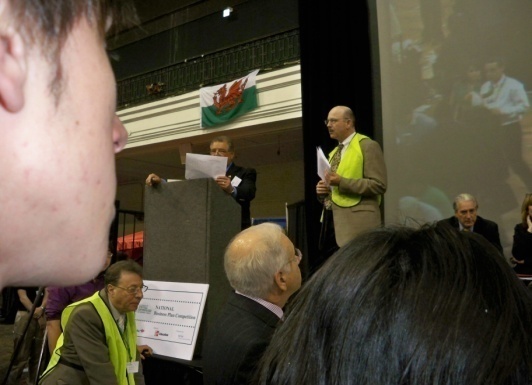 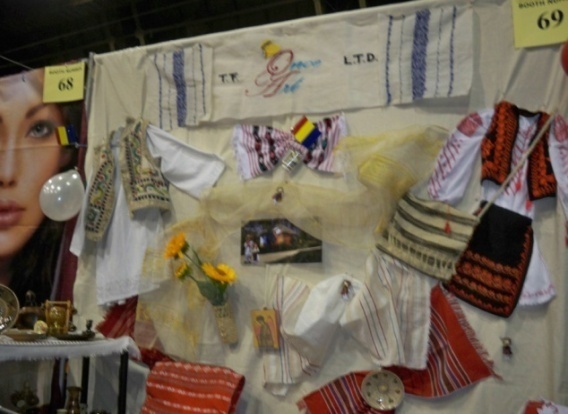 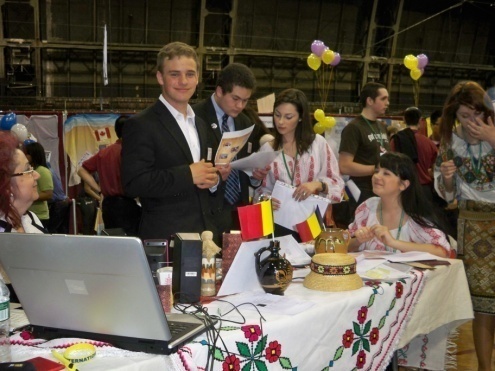 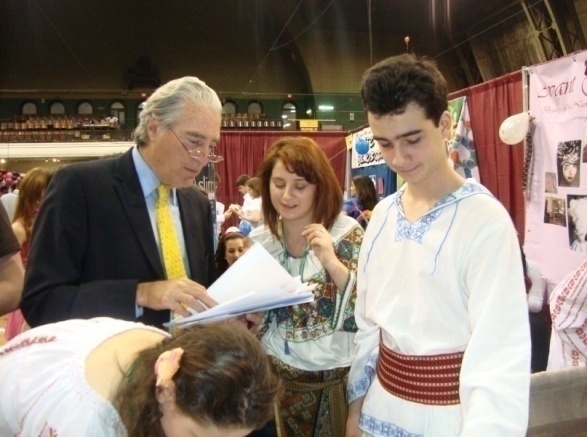 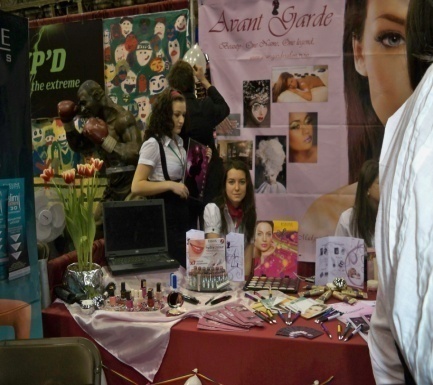 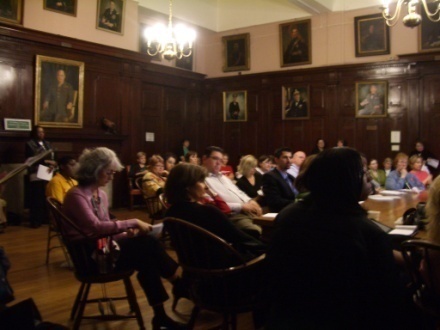 21 elevi şi 6 cadre didactice
Târgul Internaţional al  Firmelor de Exerciţiu  SUA  Ediţia a XIII-a,  26 martie 2010
FE ONCE ART SRL
Locul IX  -   “Best Booth” 
Menţiune specială  “Best Website” 
    
Prof. coordonator 
                   DANIELA NISTOR
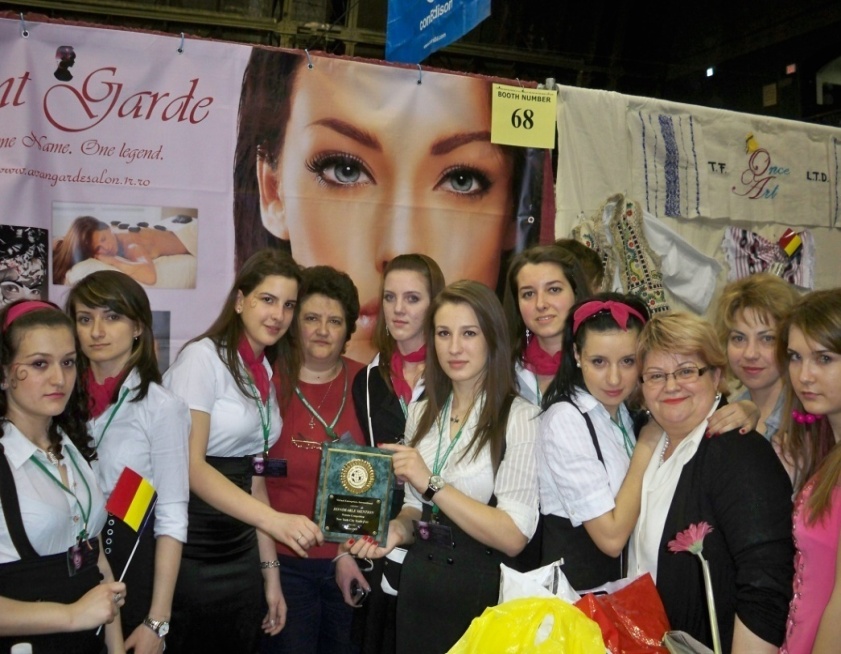 FE AVANT GARDE SRL
Menţiune specială  -“Best Website”

Prof. coordonator
                     MARIANA CIOBANU
COMPETIŢIA GLOBAL BUSINESS CHALLENGE
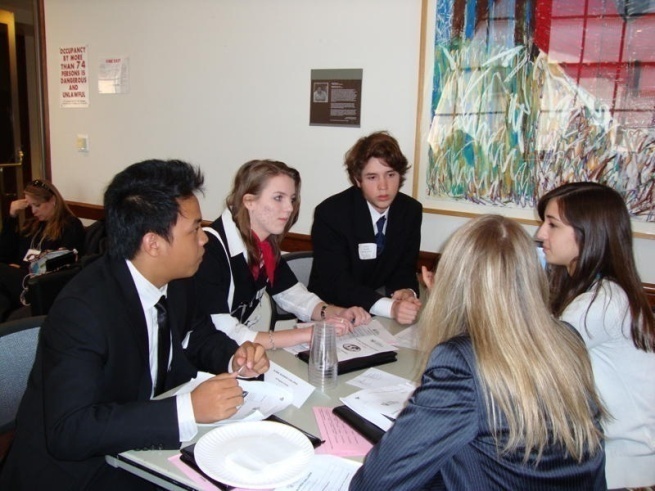 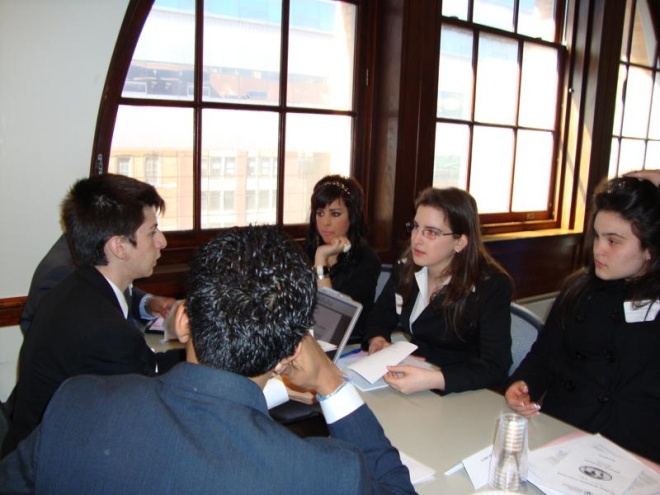 NYC – SUA 2010
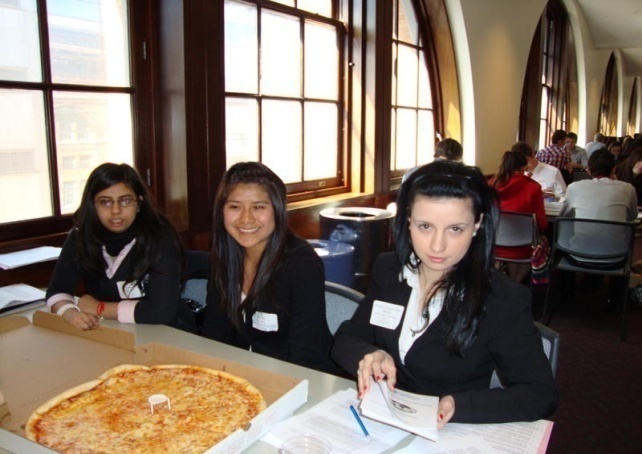 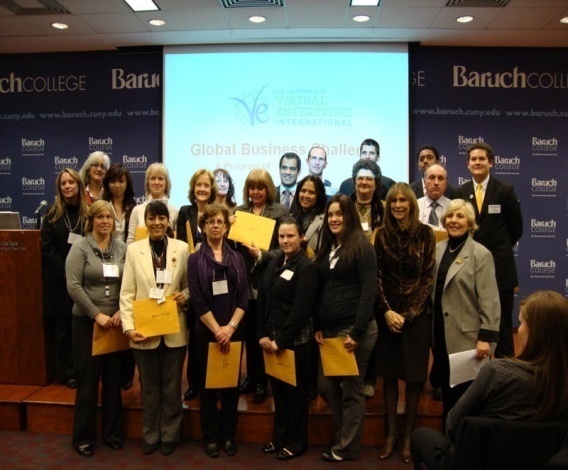 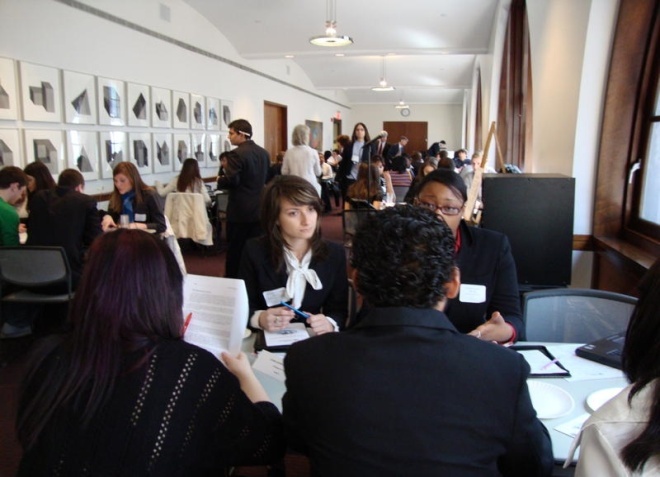 PARTICIPANŢI
Elevi:
DRAGAN ALEXANDRA
MANEA CORINA
VATAFU MADALINA
NICULAE ANCUTA
„GLOBAL BUSINESS CHALLENGE” 
NEW YORK CITY  2011
a avut loc la sediul renumitei companii MICROSOFT
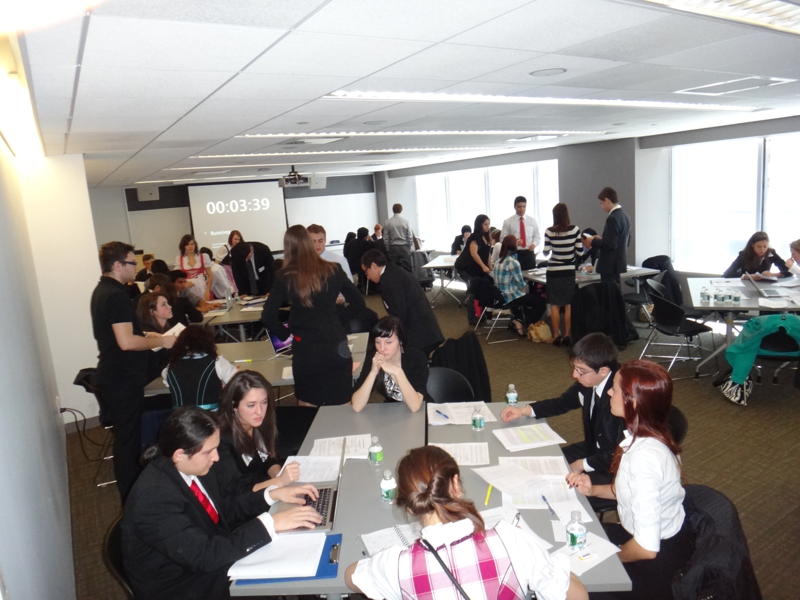 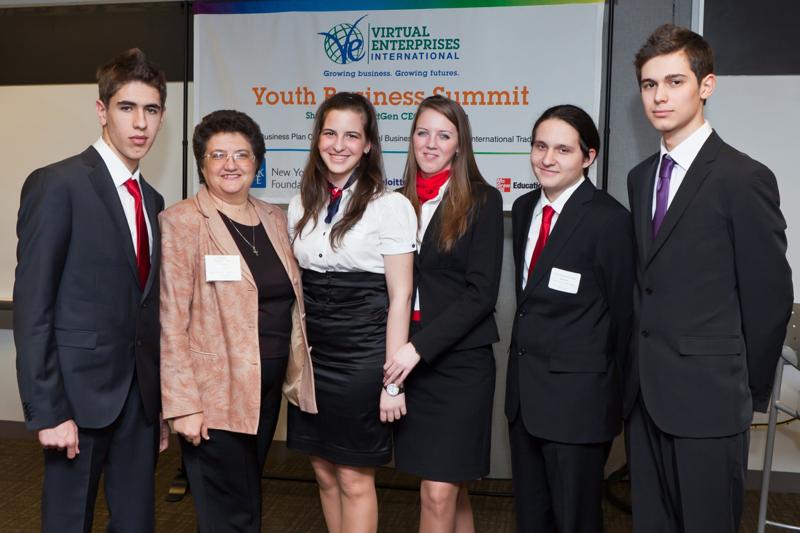 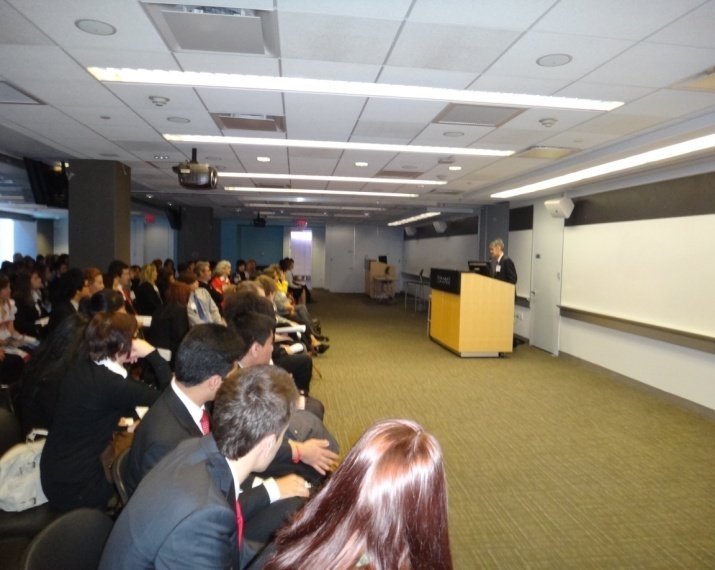 Târgul Internaţional al Firmelor de Exerciţiu  SUA  Ediţia a XIV-a,   7 – 8  aprilie  2011
Au participat 3 firme de exerciţiu – 18 elevi şi 6 cadre didactice

“FE HABITAT SRL” - coordonator prof. Mariana Ciobanu , 
“FE SHINE CENTER SRL” -  coordonator prof. Mariana Ciobanu, 
“FE RO-FEST SRL”  - coordonator prof. Dana Nistor /
                                  prof. Ana Maria Picu
F.E. Habitat S.R.L.
Director coordonator:
Ionescu Roxana Carmen 

Profesor coordonator FE:
Ciobanu Mariana Georgeta

Elevi expozanţi:
Manea Corina
Popa Matei Alexandru
Petrescu Corina Ana
Pavelescu Elena Beatrice
Druchi  Vladimir Teodor
Hapau RAZVAN
Marin  Iulian Gabriel
F.E. Shine Centers S.R.L.
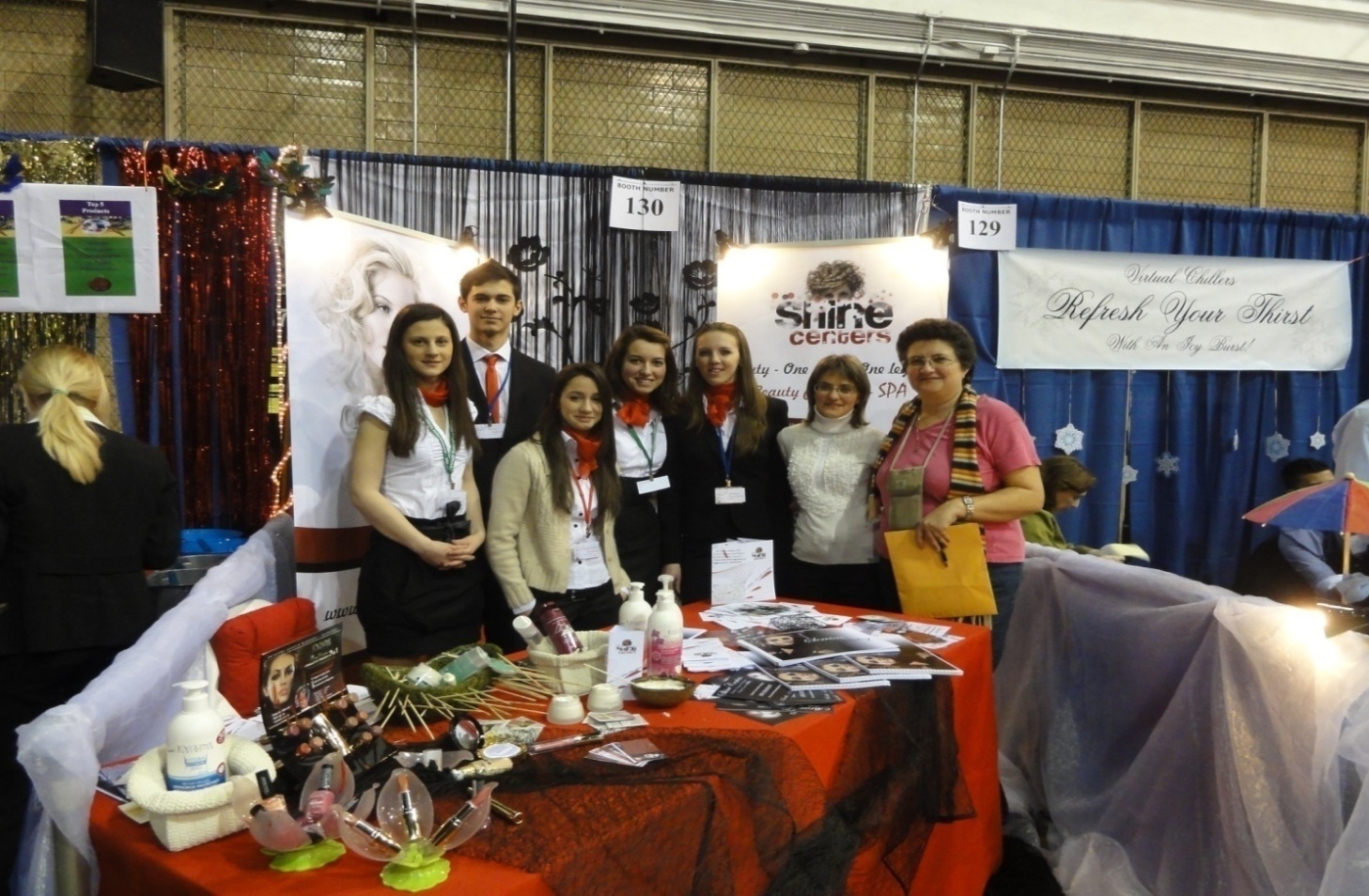 Profesor coordonator FE:
Ciobanu Mariana Georgeta

Profesor colaborator:
Lemnaru Cristina

Elevi expozanți:
Cristea Diana Maria 
Dragan Alexandra
Bucur Bogdan Andrei
Maldaeanu Alexandra Madalina
Sanducu Andreea
Manolica Alexandru Iulian
F.E. RO-FEST S.R.L.
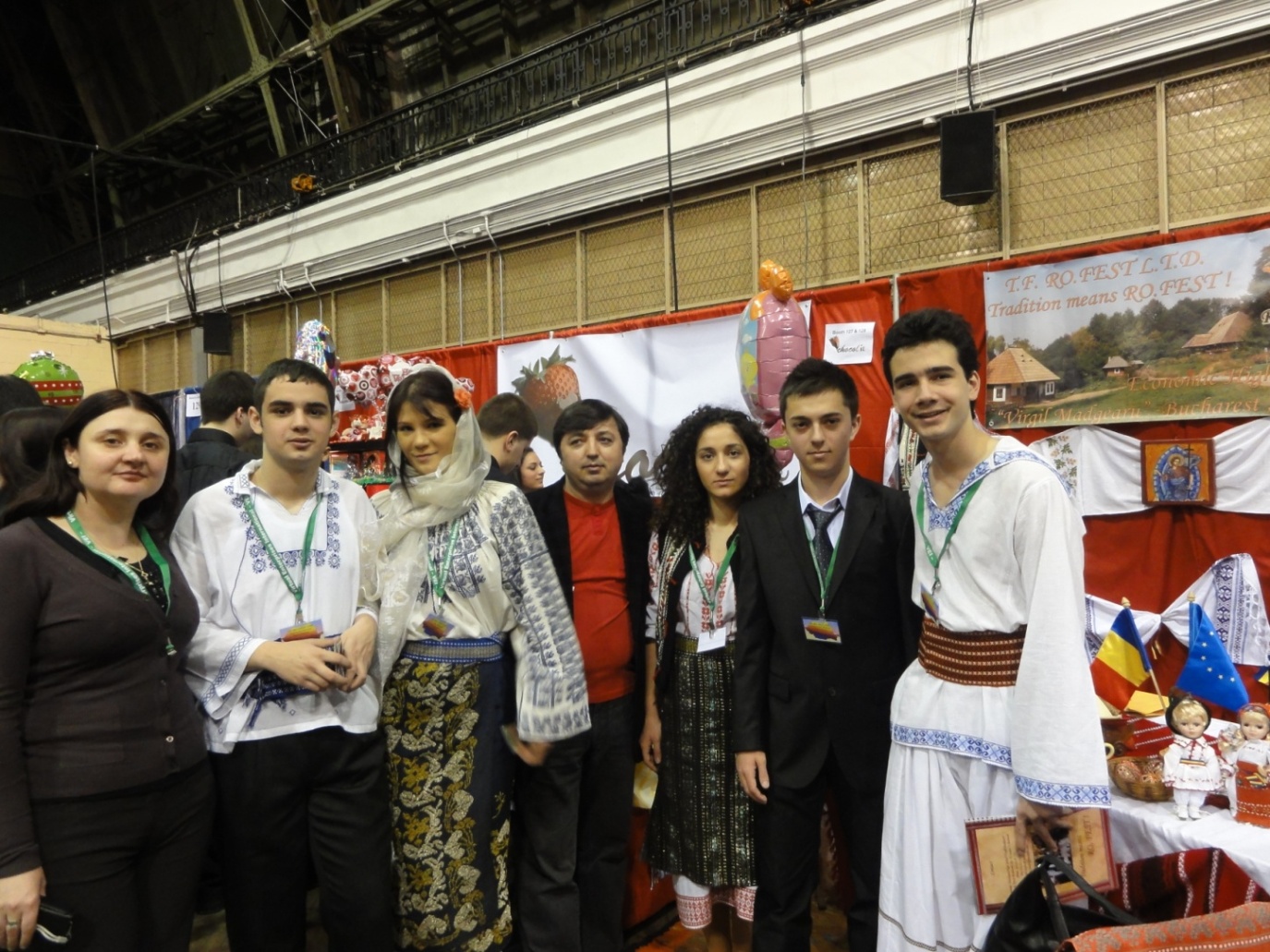 Profesor coordonator FE:
Nistor Daniela
Picu Ana Maria

Profesor colaborator:
Finichiu Roxana

Elevi expozanți:
Ruja Daniel
Ionescu Cătălin Ionel
Procopie Alina Gabriela
Leanca Marius Iulius
Iordache Cristina Georgiana
Nicolae Claudiu
Neagu Marius Theodor
REZULTATE   OBŢINUTE
locul VI  la secţiunea “Best Catalog”- “FE HABITAT SRL” 
 “Honorable Mention” la secţiunea “Best Catalog “ - 
     FE SHINE CENTER SRL
 “Honorable Mention” la secţiunea” Best Web Page“ - 
     FE HABITAT SRL
  Diploma de participare  la competiţia „GLOBAL BUSINESS   
     CHALLENGE”
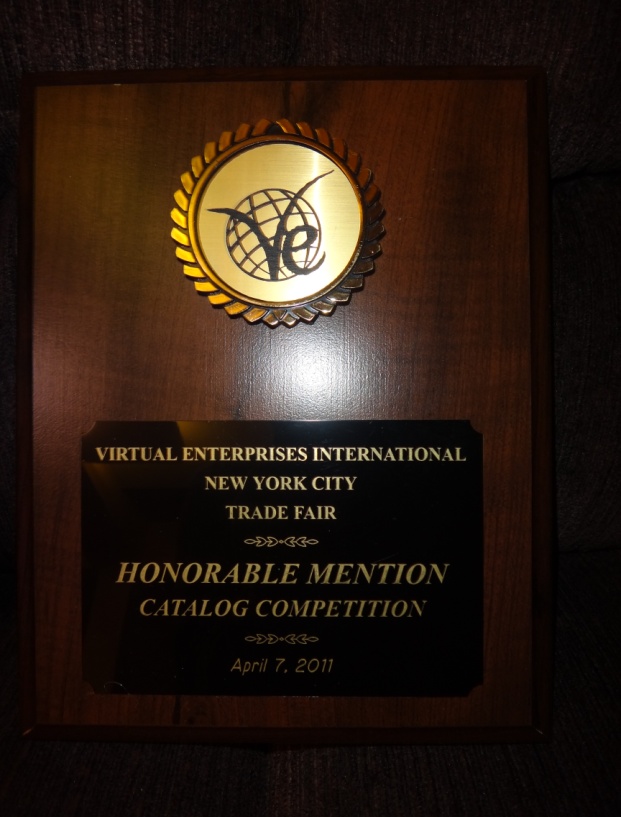 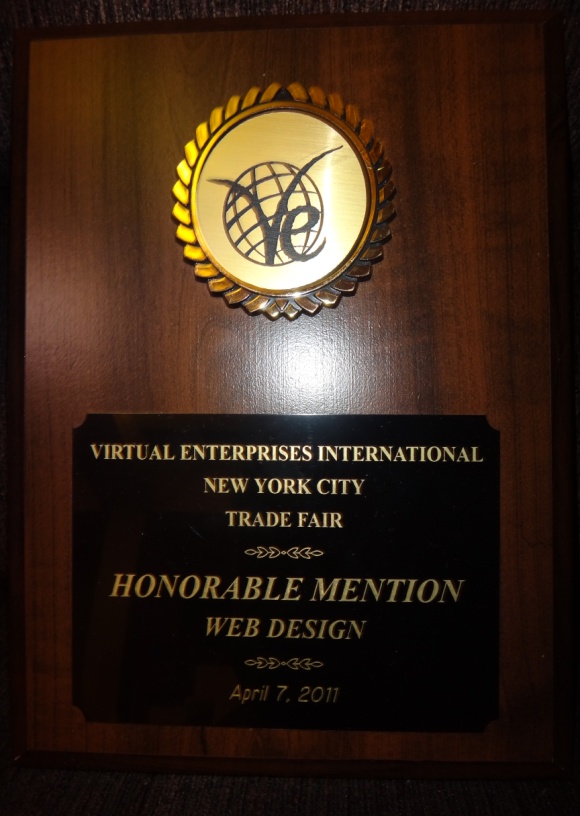 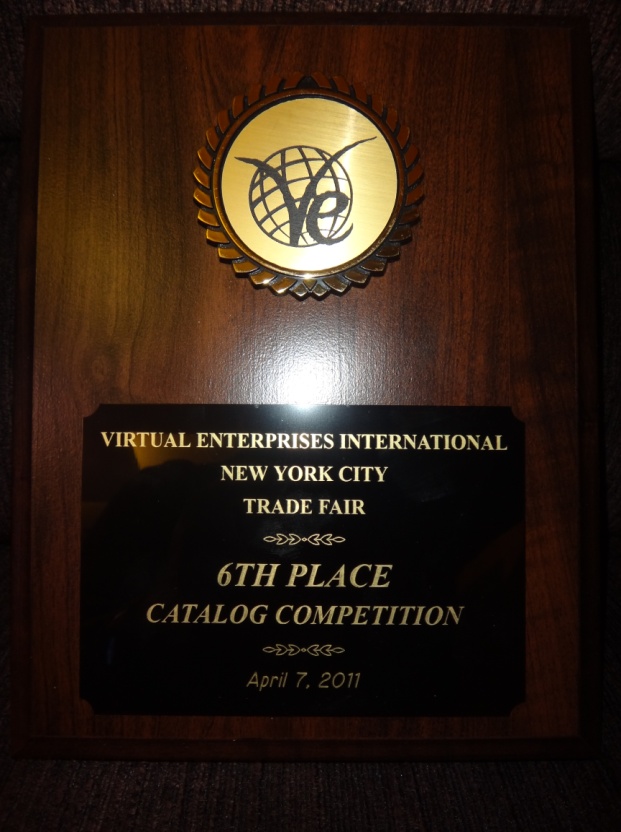 Târgul Internaţional al firmelor de exerciţiuSWANSEA 2012 - ANGLIA
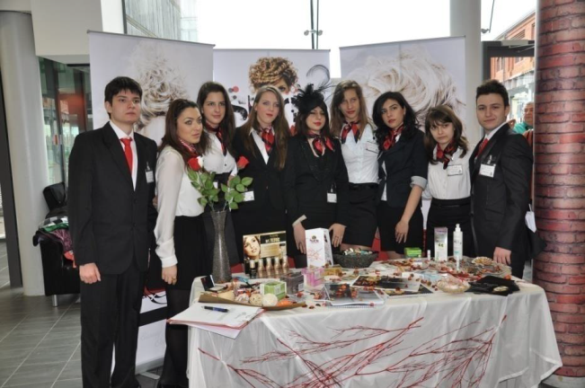 PERIOADA: 19-25 MARITIE 2012

FE participante:
FE “ FESTIN BLUE ” SRL
   - coordonator: prof. Nistor Daniela Paula
FE “SHINE CENTER” SRL
   - coordonator: prof. Ciobanu Mariana
FE “ GLORIETTE ” SRL
   - coordonator: prof. Ciobanu Mariana
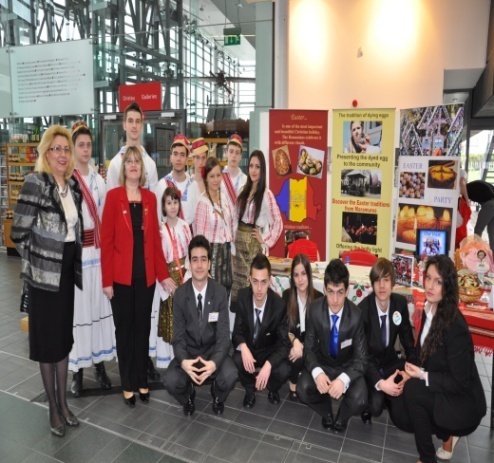 Târgul Internaţional al firmelor de exerciţiuSWANSEA 2012- ANGLIA
FE “SHINE CENTER” SRL
Elevi participanti: Plangu Octav, Drăgan Alexandra, Druchi Vladimir, Mîț Cătălin, Brînzan Monica, Muscalu Mihaela, Mahmood Ali, Buzdugan Irina, Bălinișteanu Cristina.
FE “ GLORIETTE ” SRL
Elevi participanti: Hapău Răzvan, Marin Iulian, Pavelescu Beatrice, Fugulin Alexandra, Berechet Alin, Dimbean Victor, Manea Corina. 
FE “ FESTIN BLUE ” SRL
   Elevi participanti: Cocos Catalin, Capatina Francesca, Raduta Adriana, Pop Claudia, Popa Paul, Neagu Theodor,Tupea Madalina.
Târgul Internaţional al firmelor de exerciţiuPLOVDIV 2012- BULGARIA
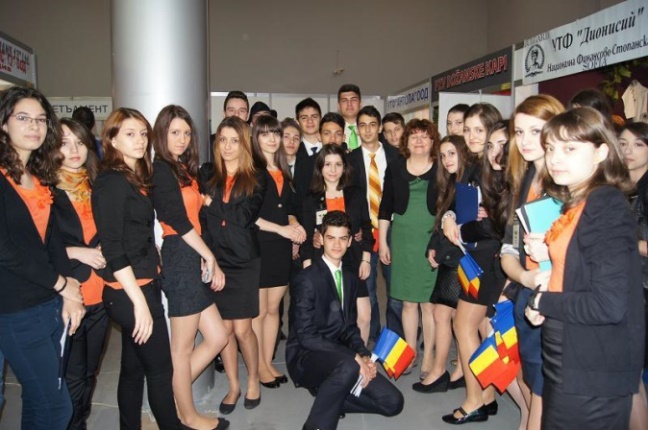 PERIOADA: 17-21 Aprilie

FE PARTICIPANTE: 
	FE ”DERMAVITAL” SRL – 13 elevi 
   - coordonator prof. Duţă Doina
	FE ”YING&YONG” SRL – 13 elevi
   - coordonator prof. Duţă Doina
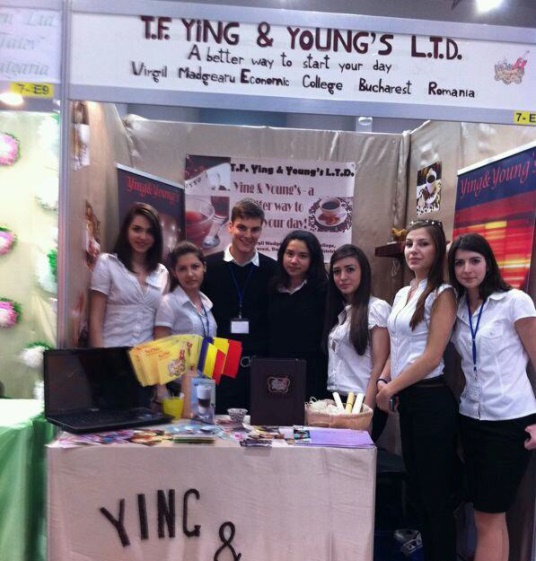 TÂRGUL INTERNAŢIONAL DE LA PLOVDIV – BULGARIA 2013Prof. Coordonator Duţă Doina
F.E. GEORGI S.R.L
Premiul I – materiale promoţionale
	
	Elevi participanţi:
		Balica Alexandru
		Berechet Alin
		Davidescu Andra
		Cristache Alexandra
		Sanda Adrian
		Strachinescu Georgiana
		Toma Andreea
		Ciucanu Ana
		Iordache Ema
		Pop Alexandru
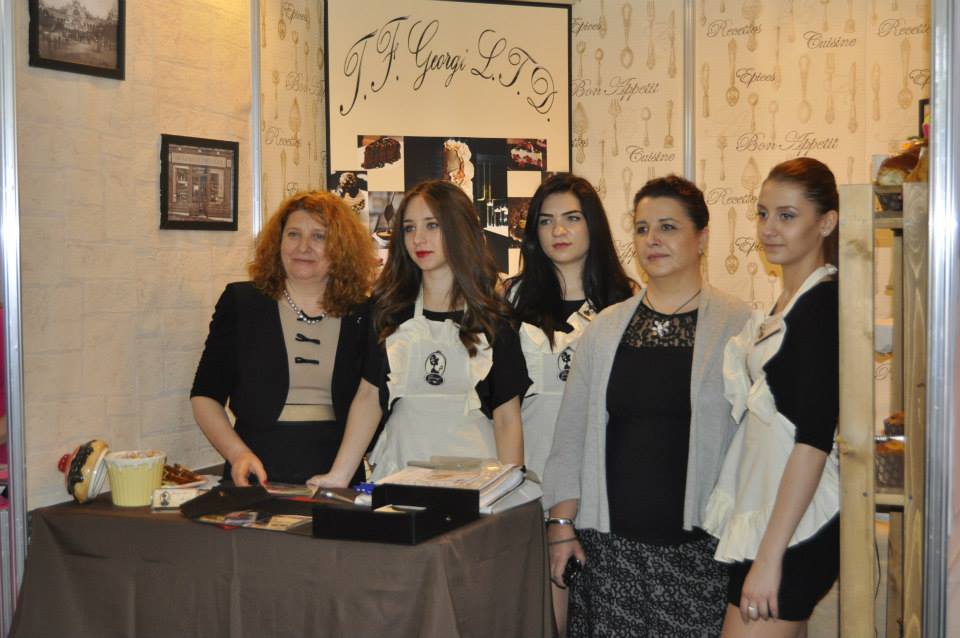 TÂRGUL INTERNAŢIONAL DE LA PLOVDIV – BULGARIA 2013 Prof. Coordonator Manole Teia
F.E. VERVERLY INTERNATIONAL SRL
Certificat de participare 

	Elevi participanţi:
		Popescu Sorina
		Predincea Raluca
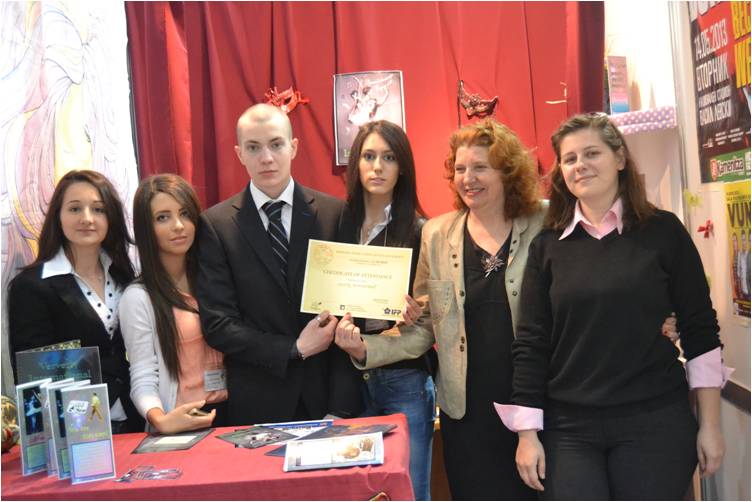 Competiţia „VIRTUAL ENTERPRISES INTERNATIONAL TRADE FAIR”, NEW YORK - Aprilie 2013 Prof. Coordonator Duţă Doina, Voicu Florina
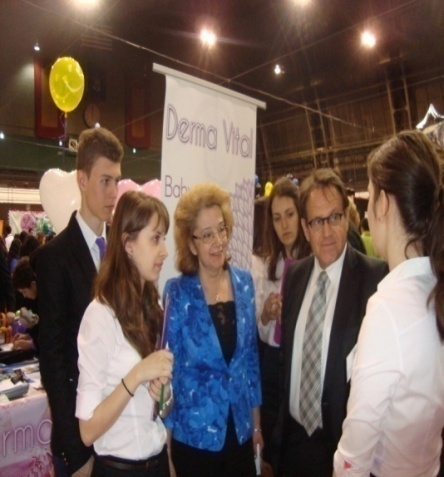 F.E. DERMA VITAL SRL
Premiul III – Secţiunea Catalog
Menţiune  – Secţiunea Stand
	Elevi participanţi:
		Suhan Radu Ştefan
		Trif Roxana Ioana
		Manguta Teodora
		Iordache Cristina Georgiana
		Tudor Sima Alexandru
		Brinzan Monica Ileana
		Dinică Tatyana Maria
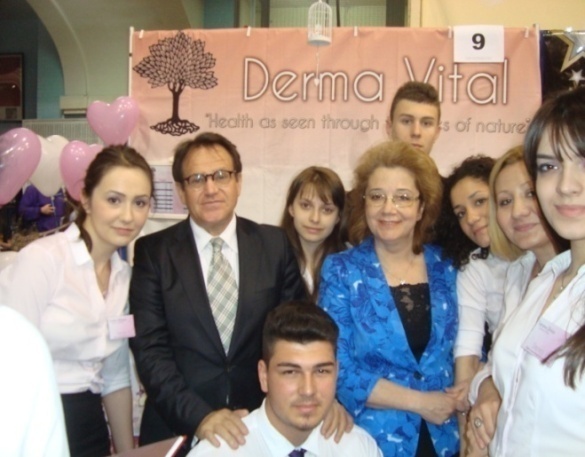 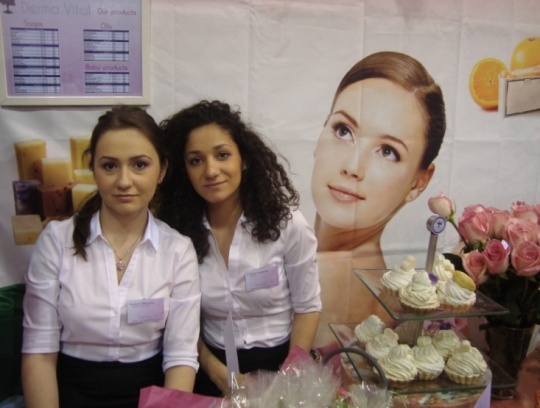 Competiţia „VIRTUAL ENTERPRISES INTERNATIONAL TRADE FAIR”, NEW YORK - Aprilie 2013 Prof. Coordonator Ciobanu Mariana
F.E. SHINE CENTERS SRL
Menţiune  – Secţiunea Stand

	Elevi participanţi:
		Radu Lavinia
		Alexe Florin Viorel
		Wang Yieliya Ana Maria
		Balinisteanu Cristina
		Neicu Voicu Antonia Raluca
		Dorofte Maria Veronica Andreea
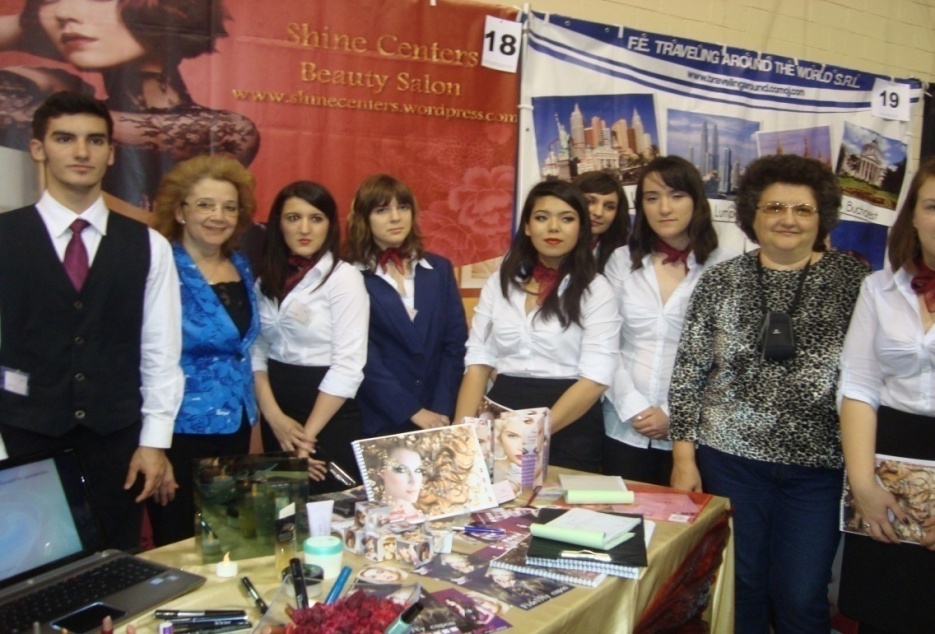 Competiţia „VIRTUAL ENTERPRISES INTERNATIONAL TRADE FAIR”, NEW YORK - Aprilie 2013 Prof. Coordonator Ciobanu Mariana, Dima Lorena
1.   F.E. TRAVELING AROUND THE WORLD SRL
Menţiune Specială  – Secţiunea Stand
	Elevi participanţi:
		Bunea Ruxandra Sînziana	Stan Eduard Ionuţ
		Martin Tiberiu Cristian	Antonescu Sever Andrei
		Fugulin Florina Alexandra	Mit Cătălin Gabriel
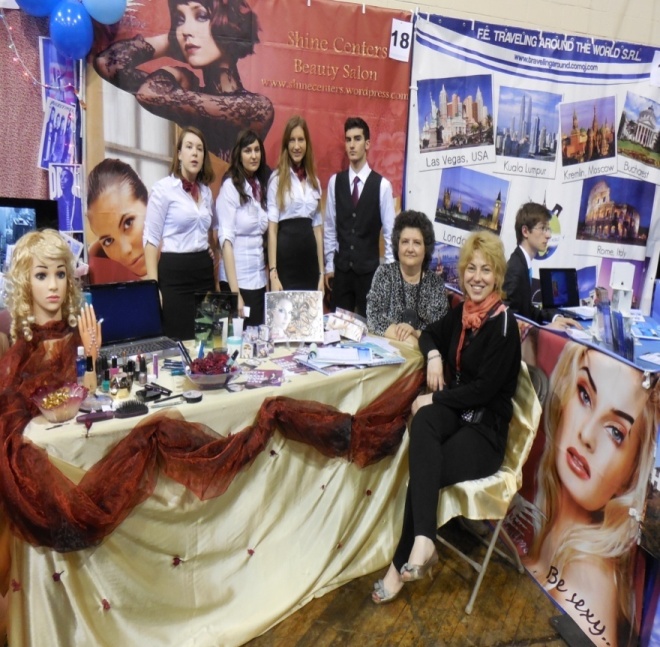 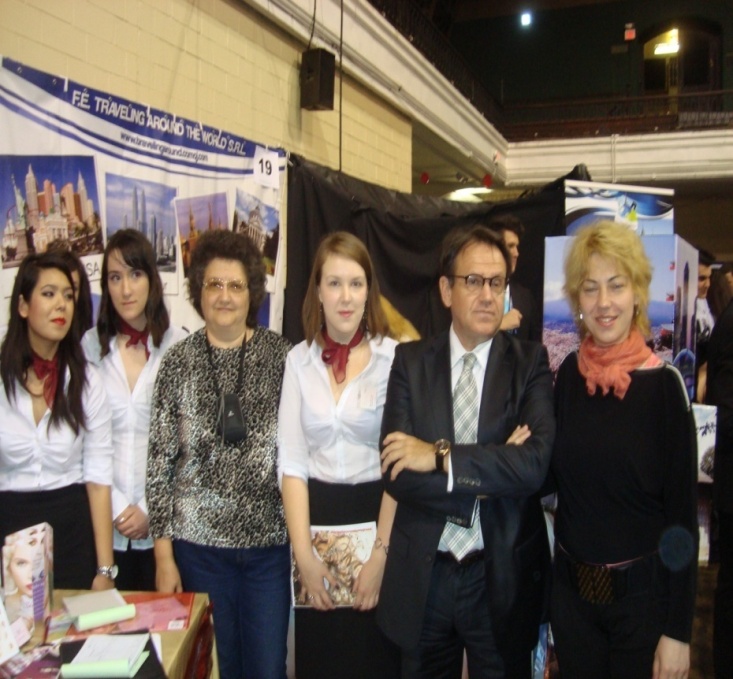 Competiţia „VIRTUAL ENTERPRISES INTERNATIONAL TRADE FAIR”, NEW YORK - Aprilie 2013 Prof. Coordonator Nistor Daniela, Picu Ana Maria
1.   F.E. FESTIN BLUE SRL
Menţiune  – Secţiunea Catalog

	Elevi participanţi:
		Cataniciu Teodor Nicolae
		Popescu Cătălina Ioana
		Tănase Sandra Aretina
		Radu Elena Patricia
		Raduţă Adriana Ioana
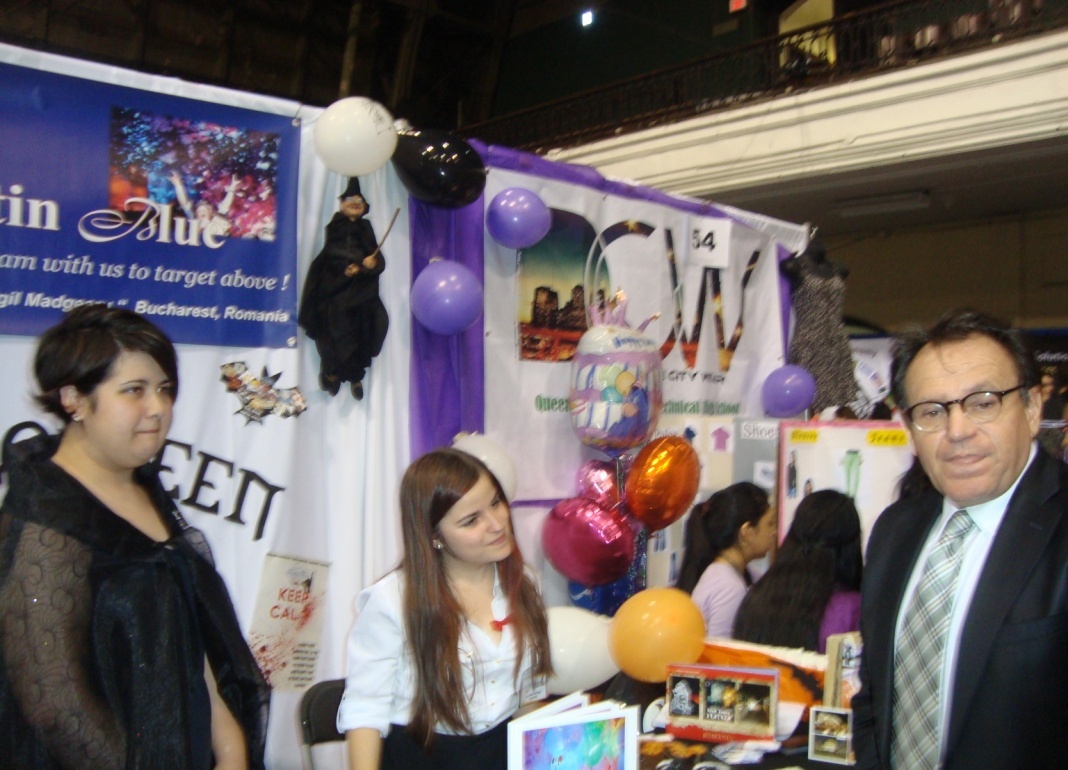 TÂRG EXPOZIŢIONAL TOP TENNew York 2014Prof. Coordonator Ciobanu Mariana
F.E. TRAVELING AROUND THE WORLD SRL
Premiul V – Best Web Site
Menţiune – Best Sales Pich
	Elevi participanţi:
		Mît Cătălin	Cataniciu                   Teodor Nicolae	
		Muşat Alexandra	Apostol Ionuţ Mihai  	Stănilă Adriana Ioana		
		Al Zu’Bi Jad Florin 	Ioan Marian Antonio
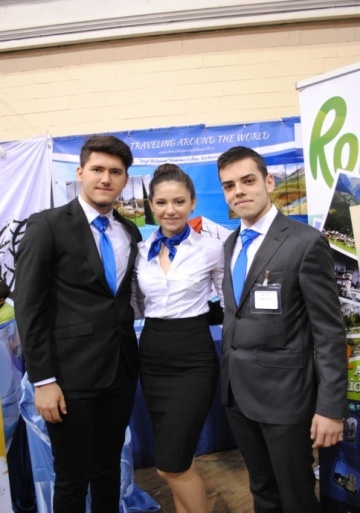 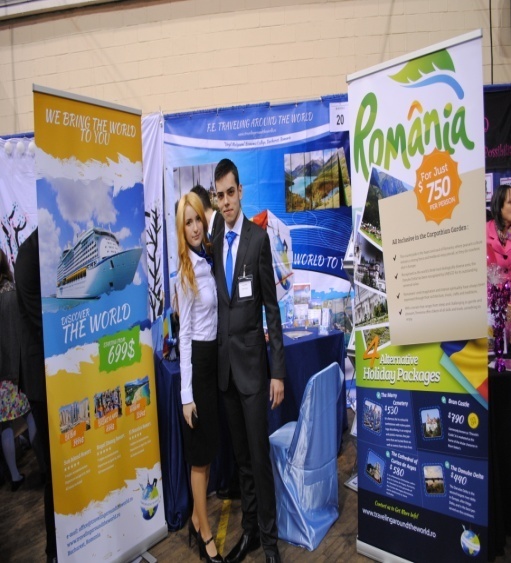 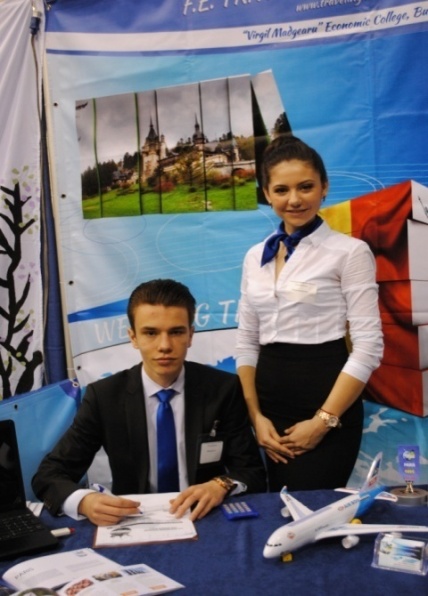 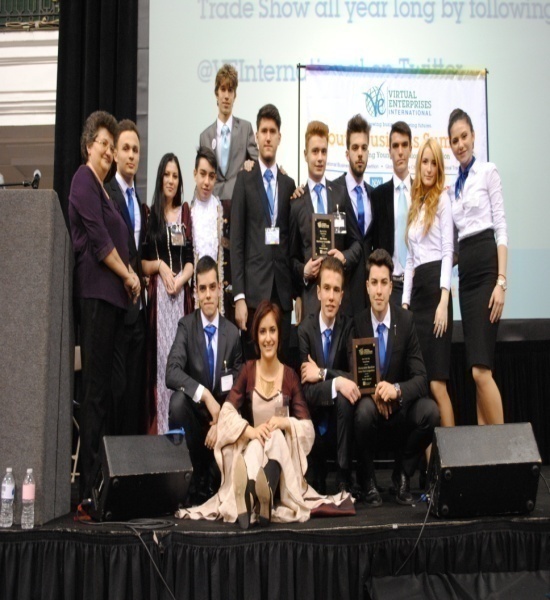 TÂRG EXPOZIŢIONAL TOP TENNew York 2014Prof. Coordonator Nistor Daniela, Picu Ana Maria
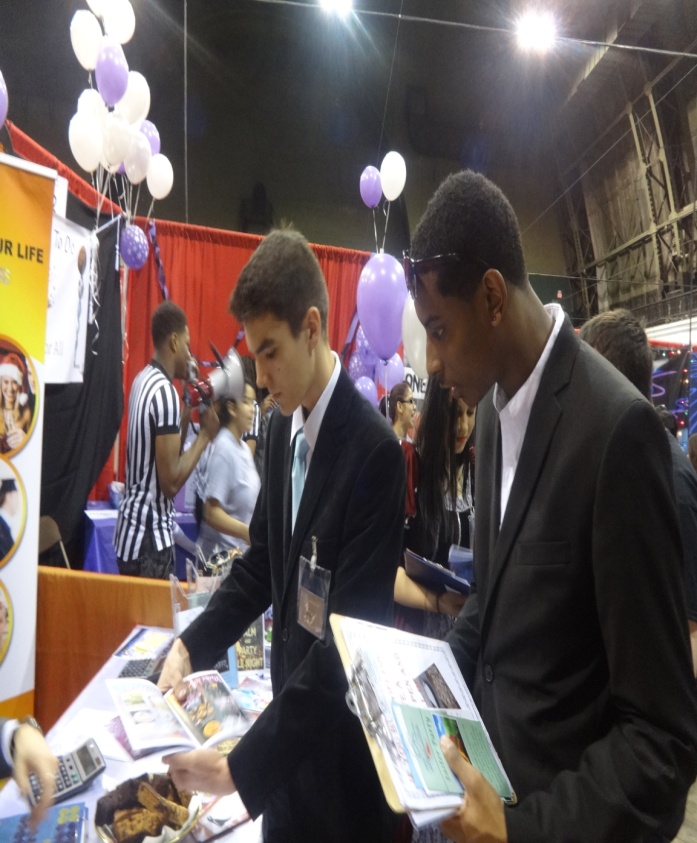 F.E. FESTIN BLUE SRL
Diplomă de participare
	Elevi participanţi: 
		Druchi Radu Ştefan
		Gîrţă Roxana Andreea
		Maricuţ Alin Cristian
		Niţă Beatrice Anamaria
		Ionescu Cristian Mihail
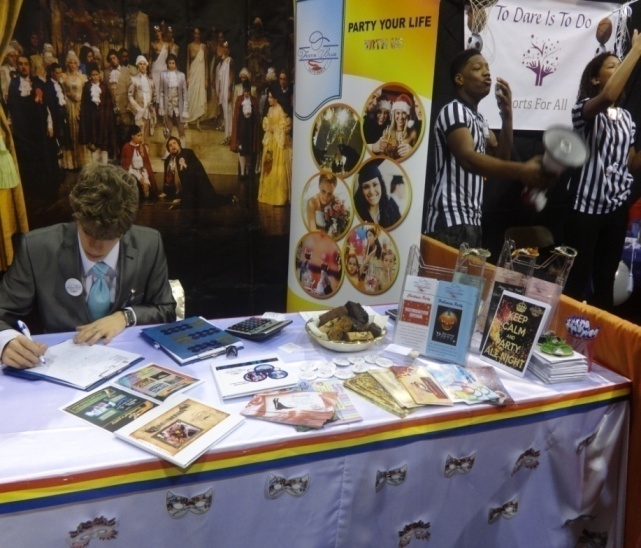 TÂRG EXPOZIŢIONAL TOP TENNew York 2014
VIRTUAL ENTERPRISES INTERNATIONAL GLOBAL BUSINESS CHALLENGE – NEW YORK SUA 2015 Prof. Coordonator Ciobanu Mariana
F.E. TRAVELING AROUND THE WORLD SRL
Premiul I – Stand
Premiul II – Cel mai bun Web Site
      Elevi participanţi: 
		Pîrvu Patricia
		Băluţă Andreea
		Neicu Voicu Antonia
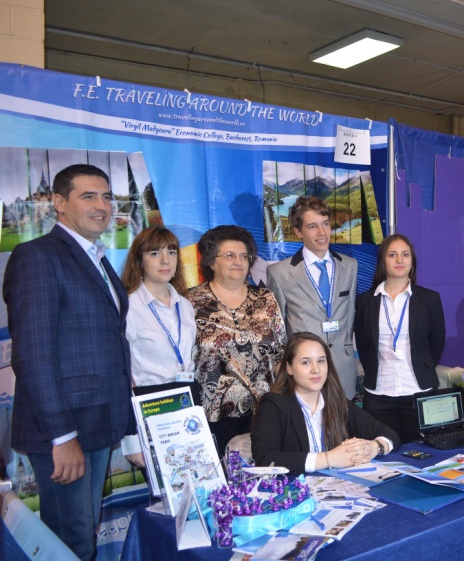 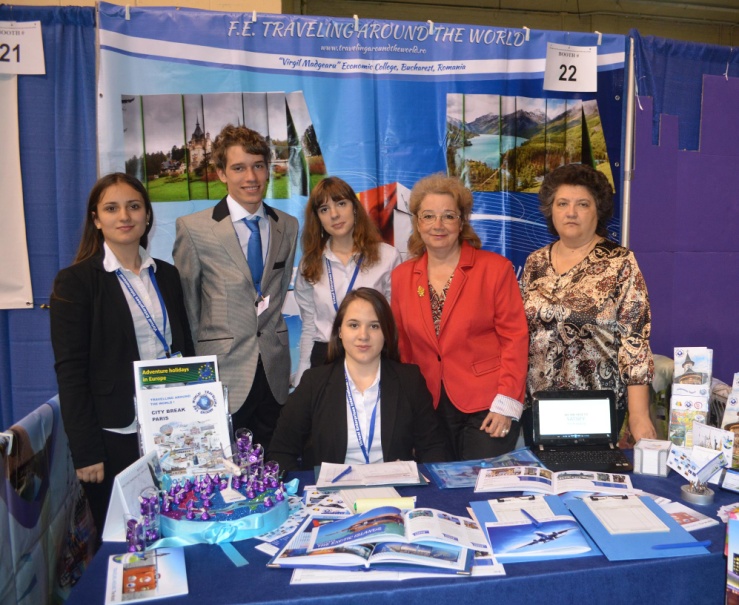 VIRTUAL ENTERPRISES INTERNATIONAL GLOBAL BUSINESS CHALLENGE – NEW YORK SUA 2015 Prof. Picu Ana Maria
F.E.  FESTIN BLUE  SRL
Diplomă de participare
      
      Elevi participanţi: 
		Vasiliu Miruna
		Dănălache Andreea
		Drăgan Cătălina
		Lăzărescu Andreea
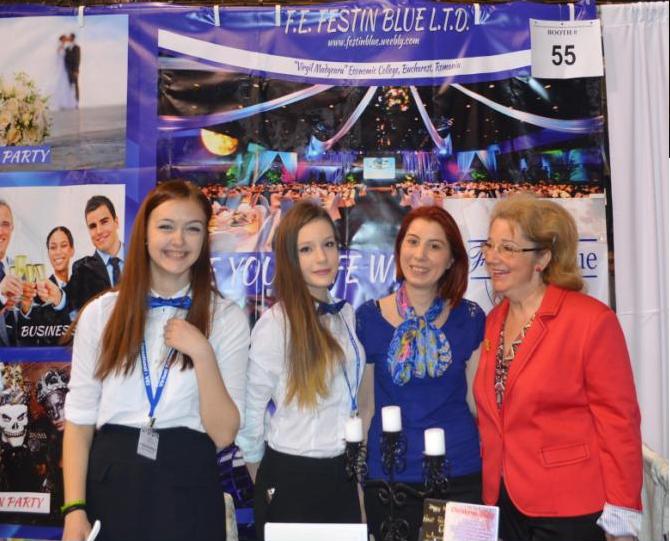 VIRTUAL ENTERPRISES INTERNATIONAL GLOBAL BUSINESS CHALLENGE NEW YORK SUA 2015
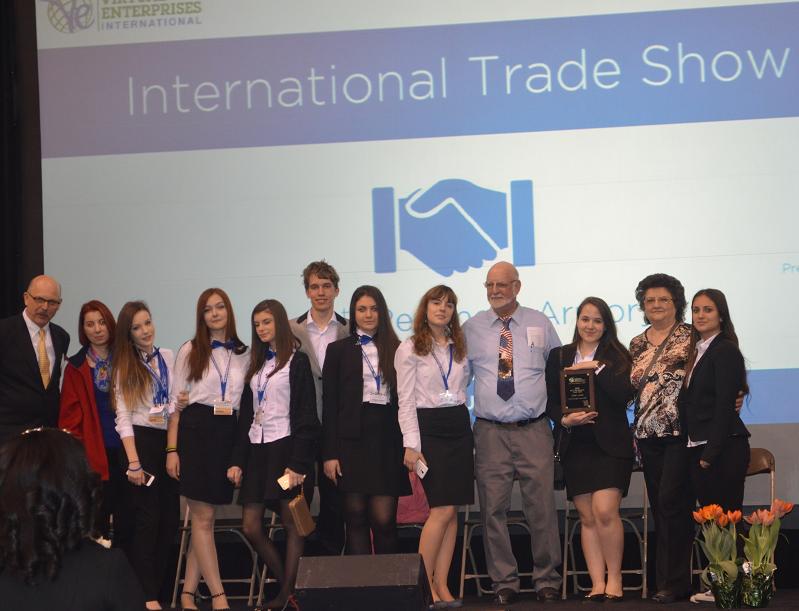 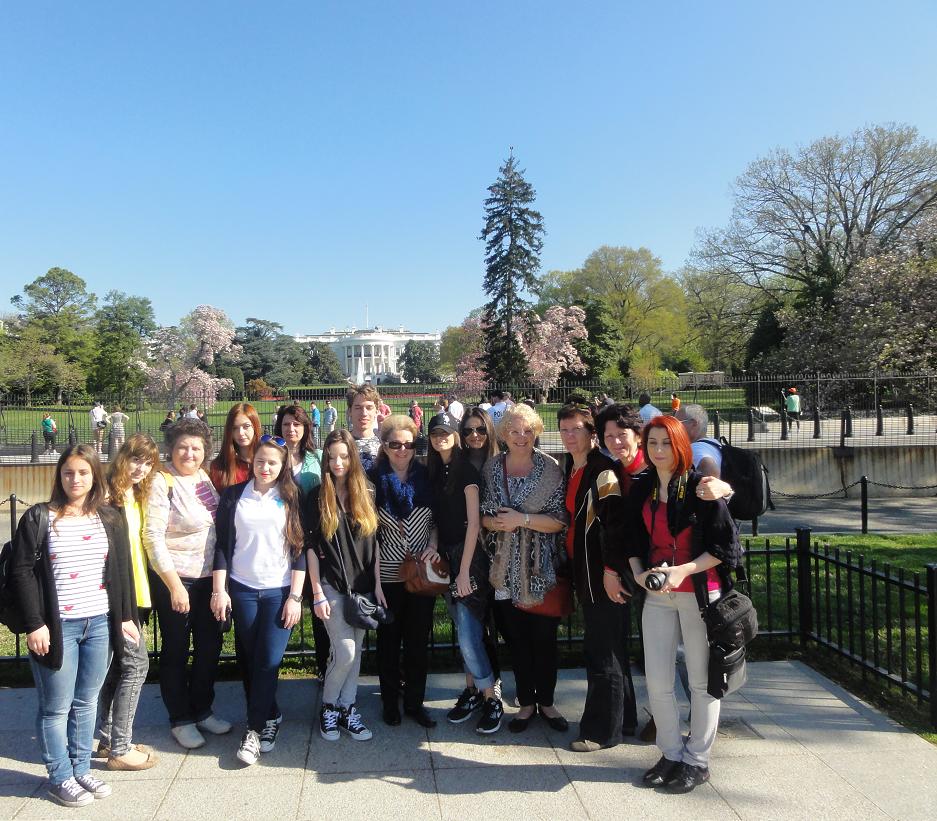 COMPETIŢIA GLOBAL BUSINESS CHALLENGE  2016
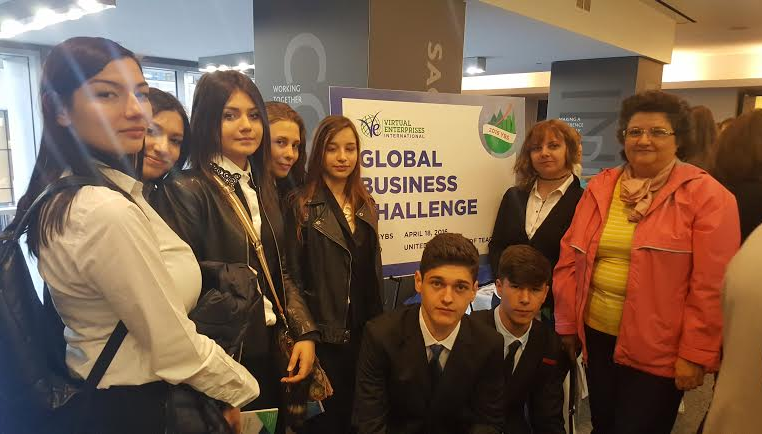 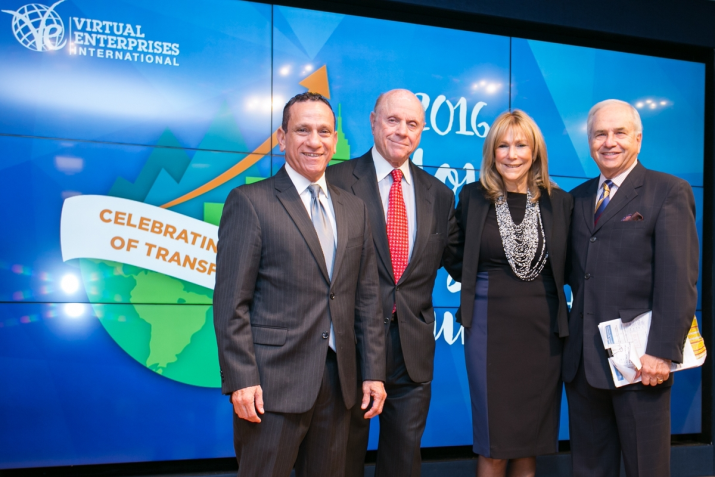 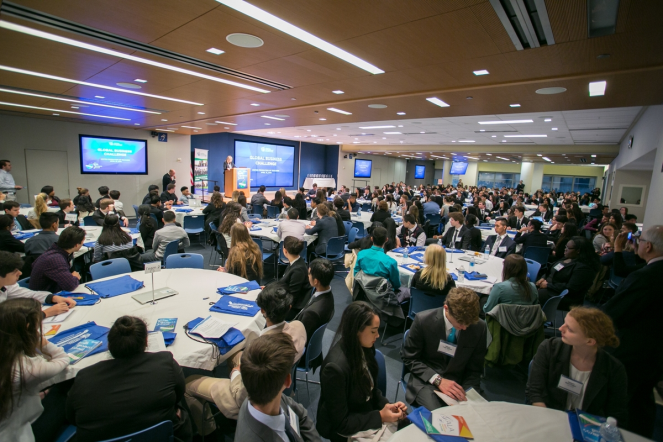 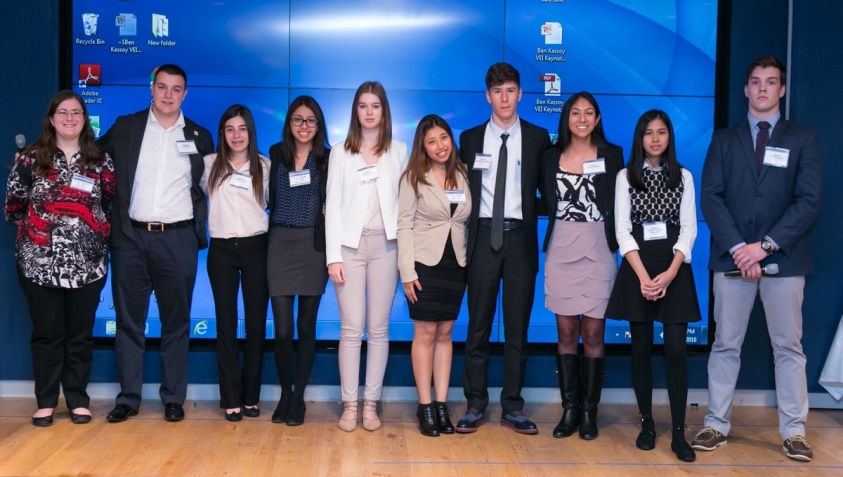 Elevi participanți:

Antonescu Carol Mihai
Bejinaru Andrada Alexa
Forăscu Maria
Nicola Adina Gabriela
Vîrjan Vlad Valentin
Drăgan Cătălina
Nicolae Silvia Cristiana
Zamă Teodora Maria
Global Business Challenge 2016 runda finală:             locul II - Antonescu Carol Mihai            locul IV- Nicola Adina Gabrilea
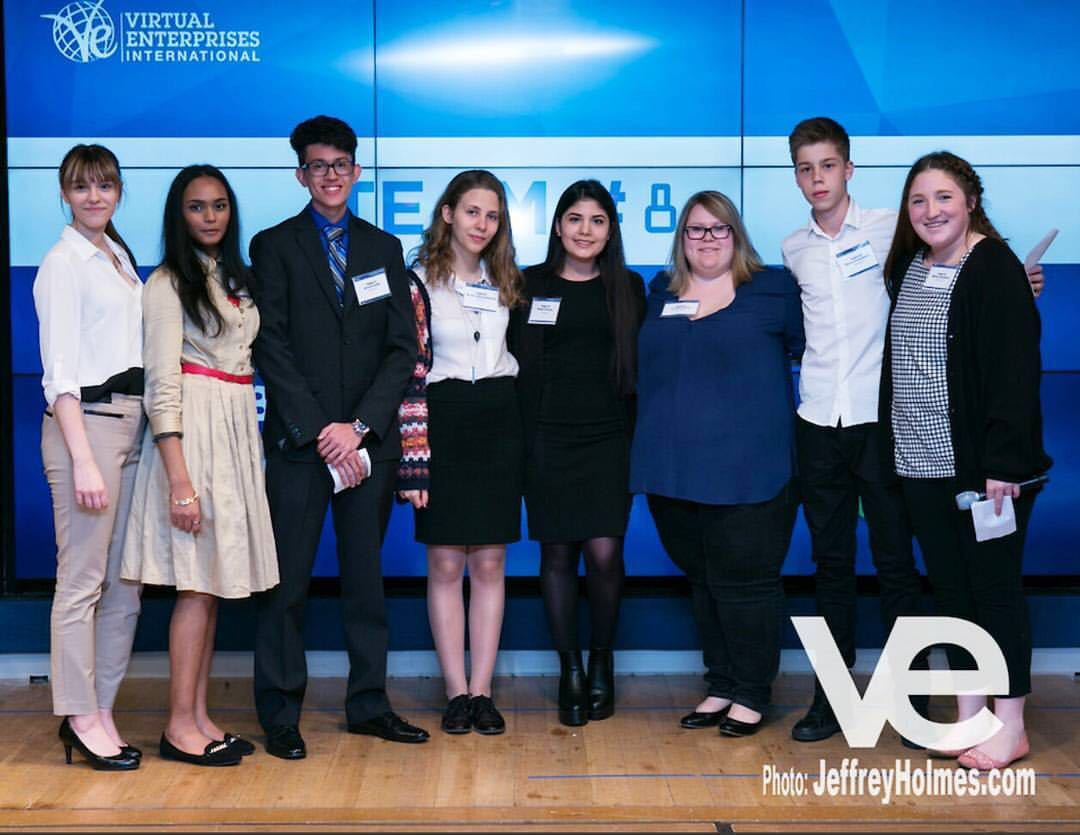 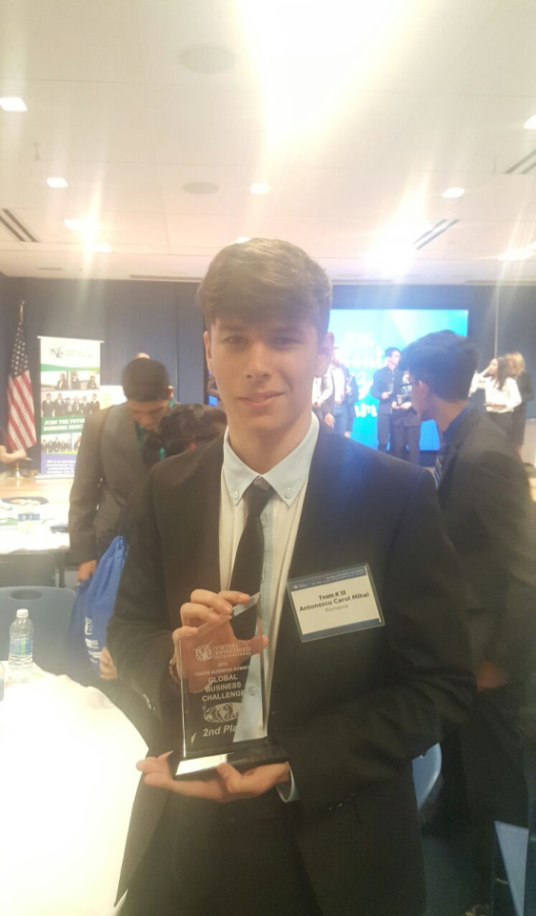 VIRTUAL ENTERPRISES INTERNATIONAL GLOBAL BUSINESS CHALLENGE – NEW YORK SUA 2016Coordonator: Prof. Mariana Ciobanu                               Prof. Roxana Carmen Ionescu             Prof. Rodica Petcu
F.E. TRAVELING AROUND THE WORLD SRL
Premiul I –  Cel mai bun stand
Premiul II – Cel mai bun catalog
       Elevi participanţi:
          Bejinaru Andrada Alexa
          Nicola Adina Gabriela
          Forascu Maria
          Antonescu Carol
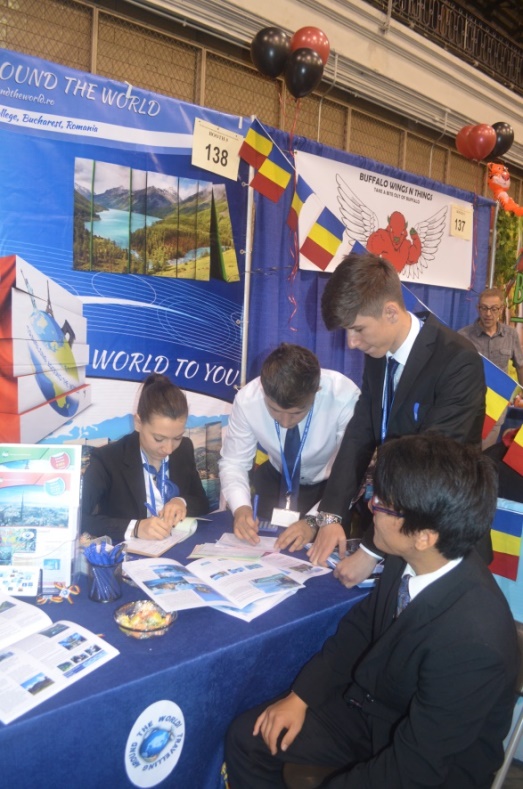 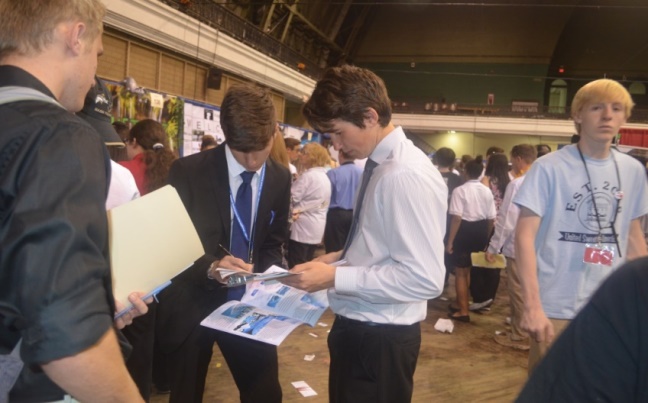 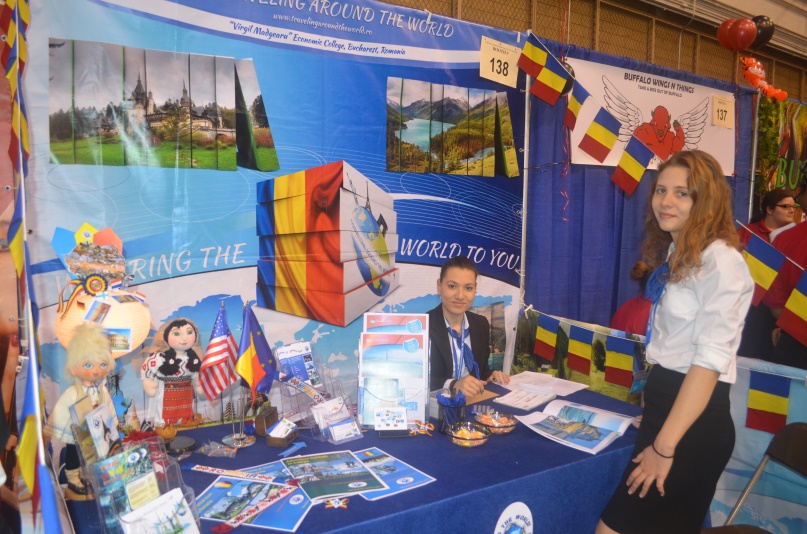 VIRTUAL ENTERPRISES INTERNATIONAL – NEW YORK SUA 2016Coordonator: Prof. Mariana Ciobanu                               Prof. Roxana Carmen Ionescu               Prof. Ana Maria Picu
F.E. SHINE CENTERS SRL
Premiul II – Cel mai bun stand
       Elevi participanţi:
         Dragan Catalina
         Nicolae Silvia
         Zama Teodora
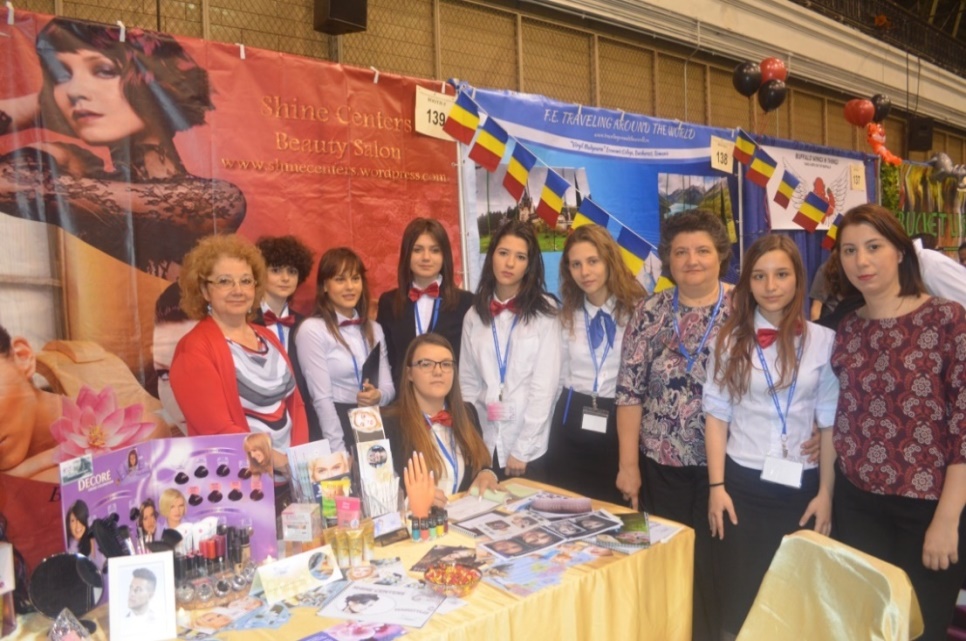 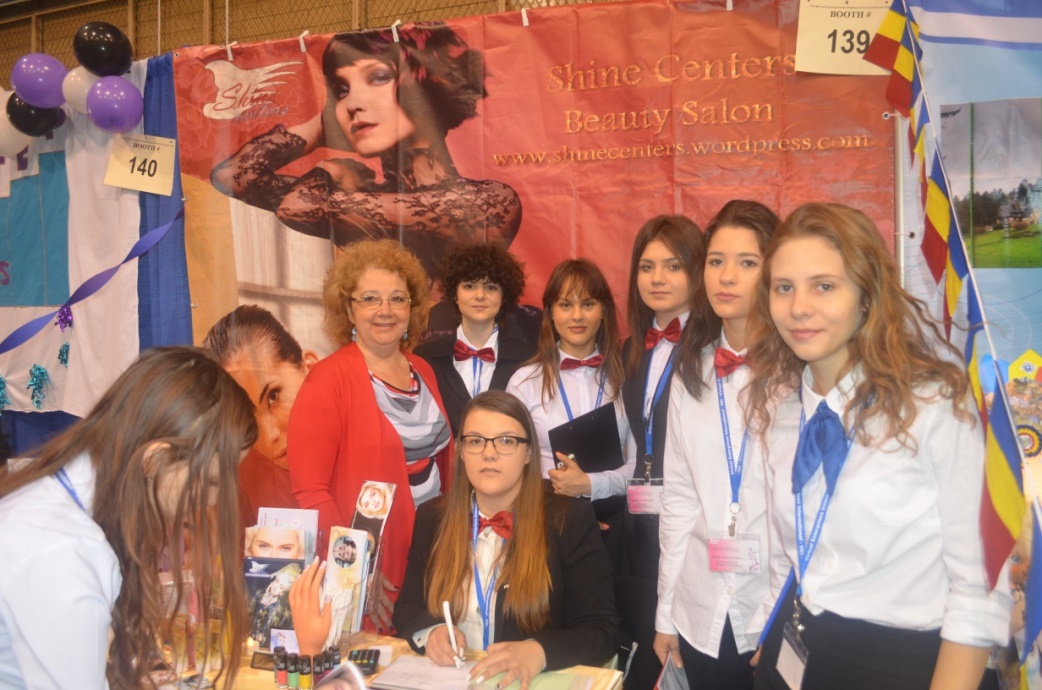 International Trade Show  New York 2016
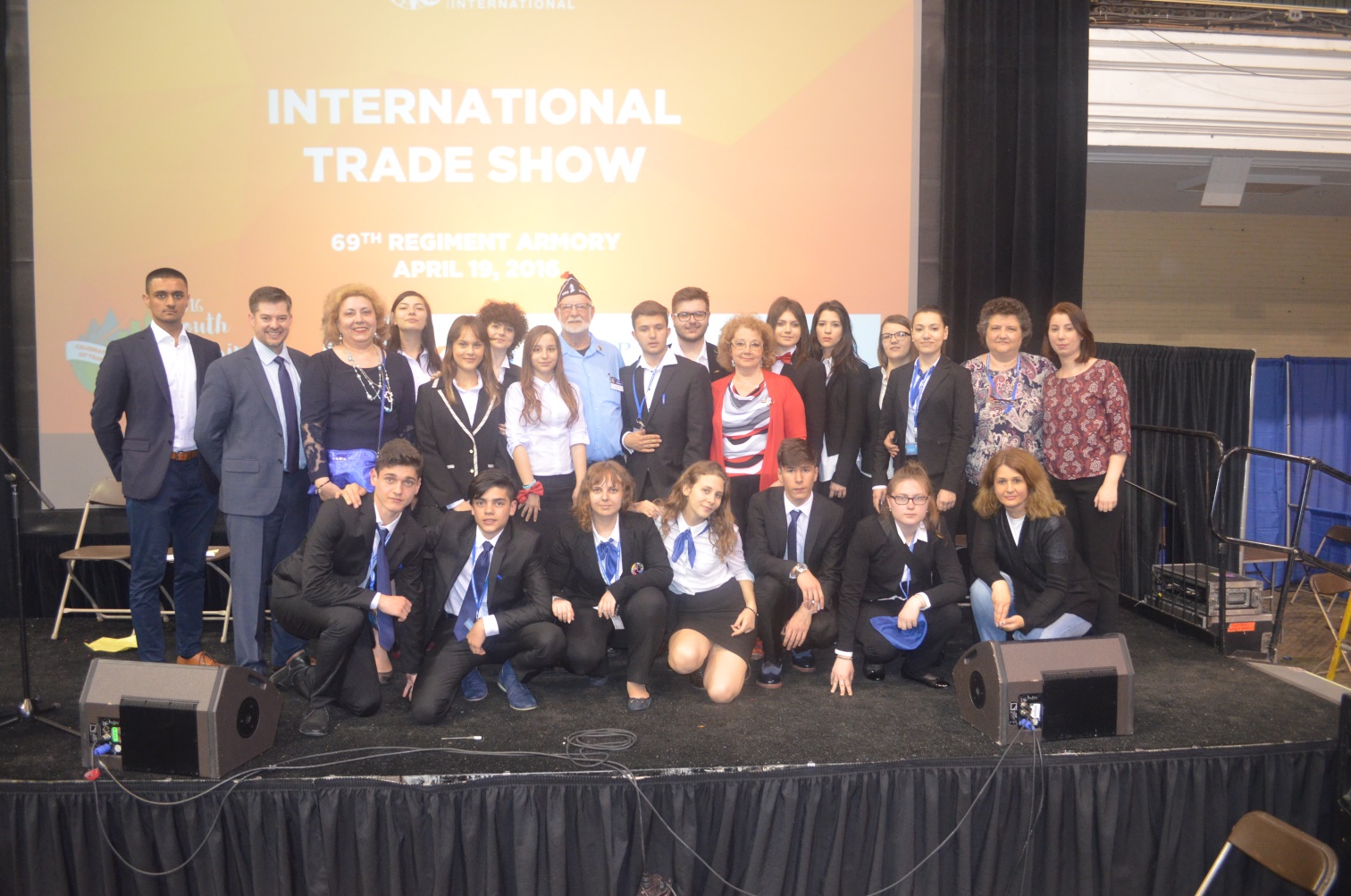 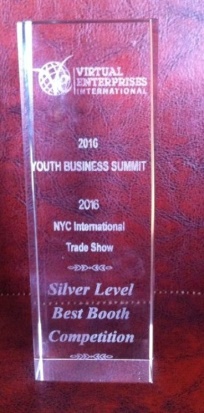 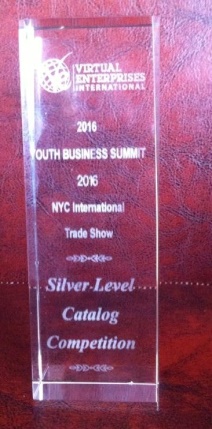 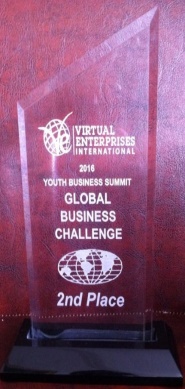 VIRTUAL ENTERPRISES INTERNATIONAL GLOBAL BUSINESS CHALLENGE NEW YORK SUA 2016
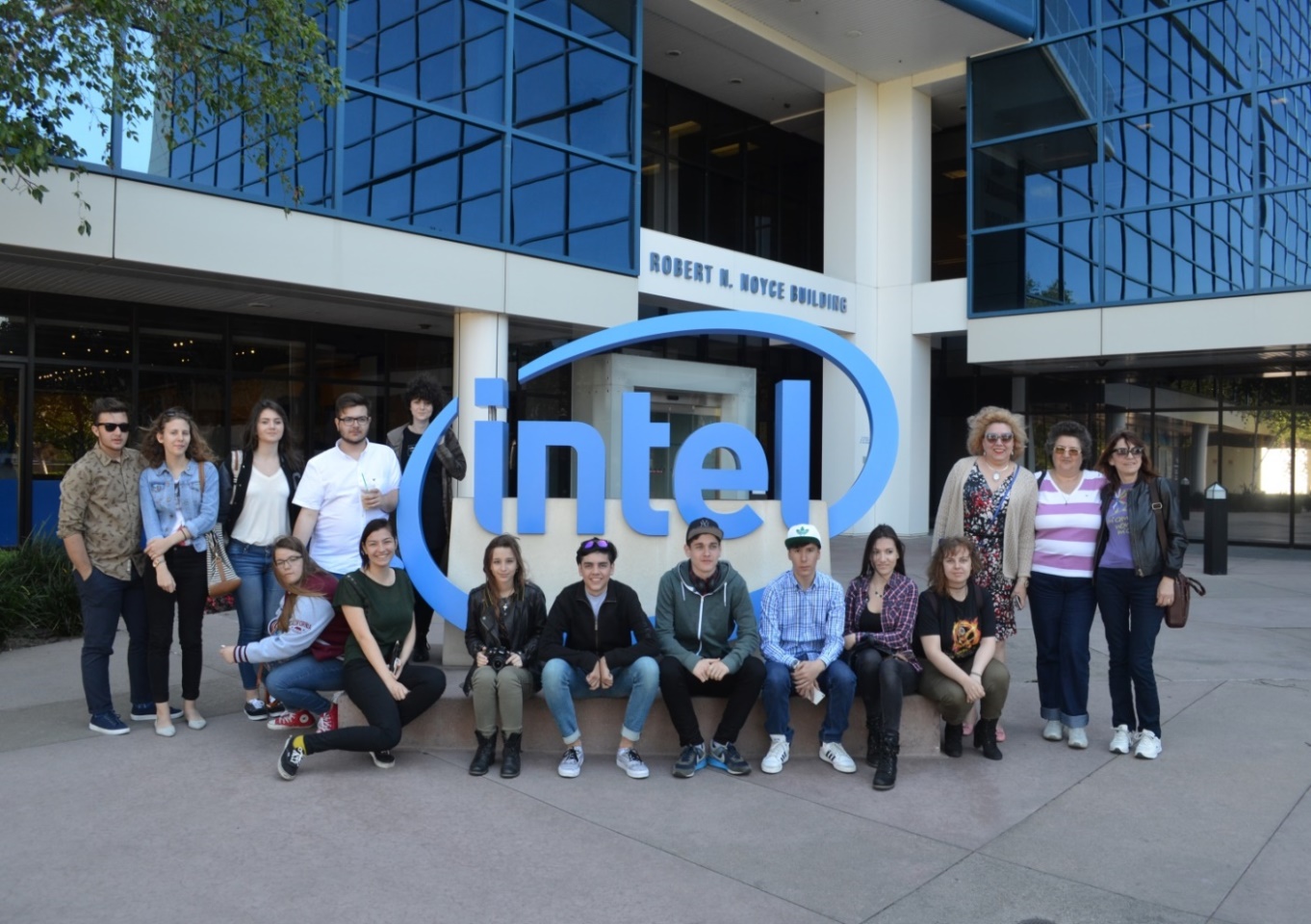 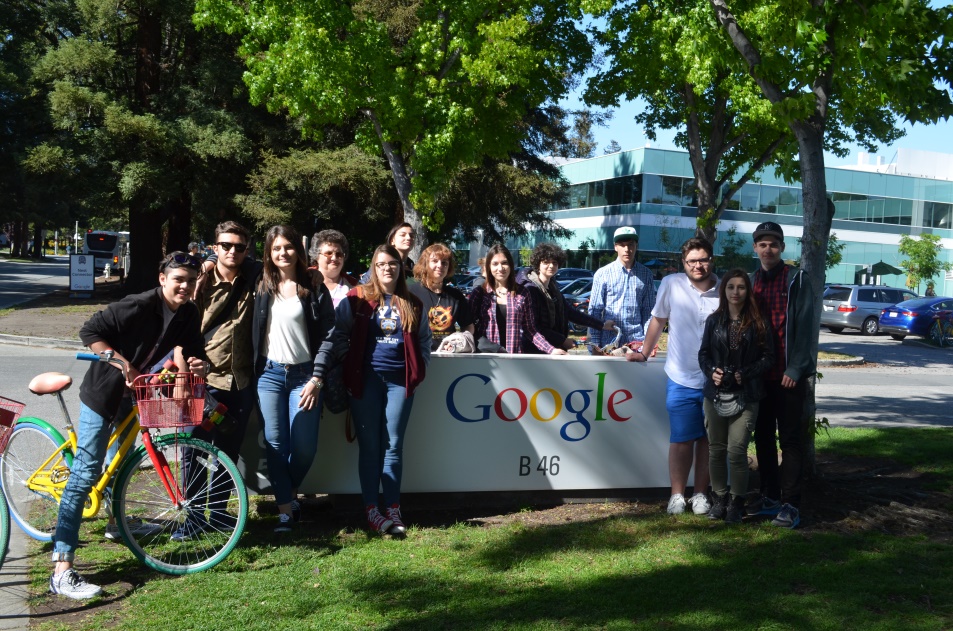 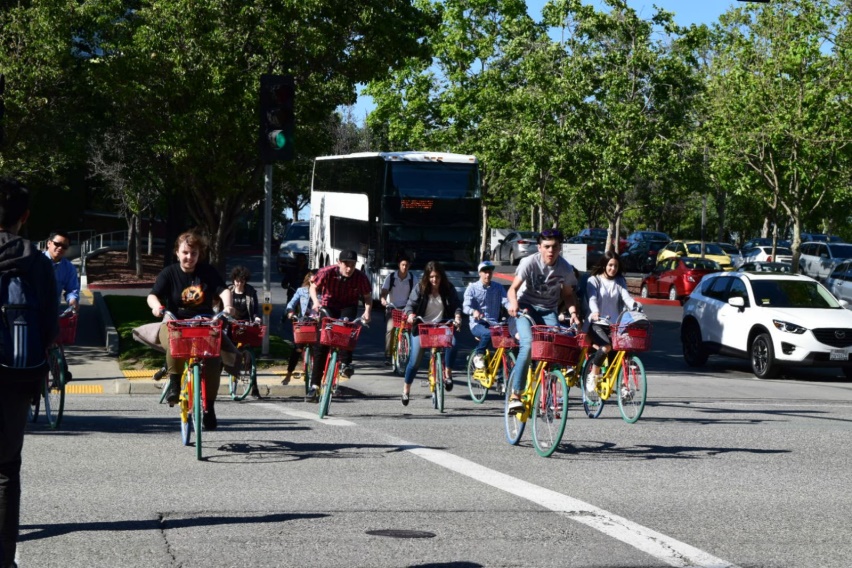 VIRTUAL ENTERPRISES INTERNATIONAL GLOBAL BUSINESS CHALLENGE NEW YORK SUA 2016
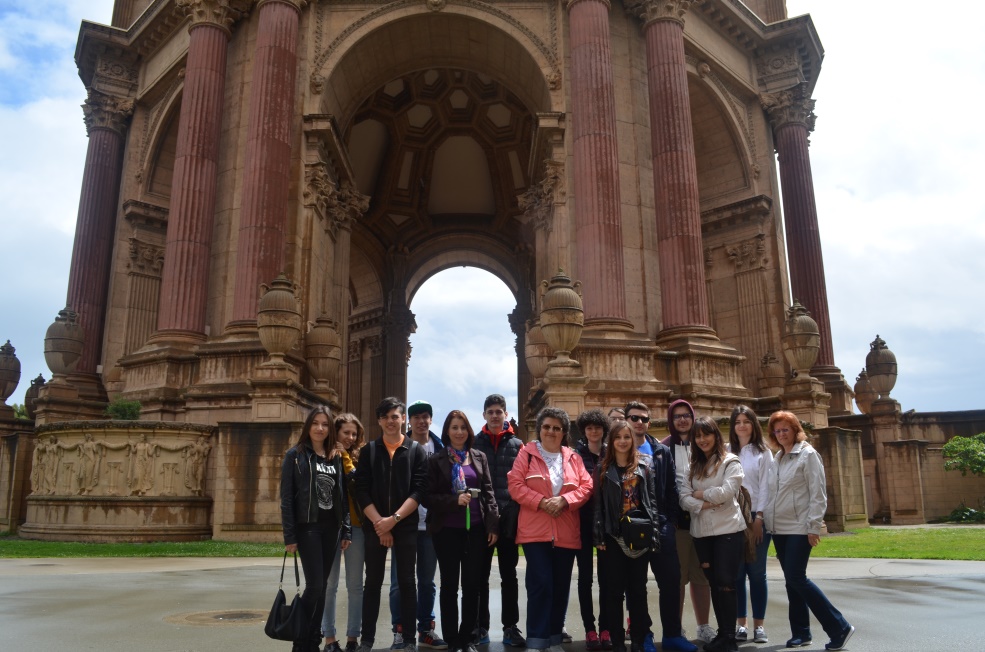 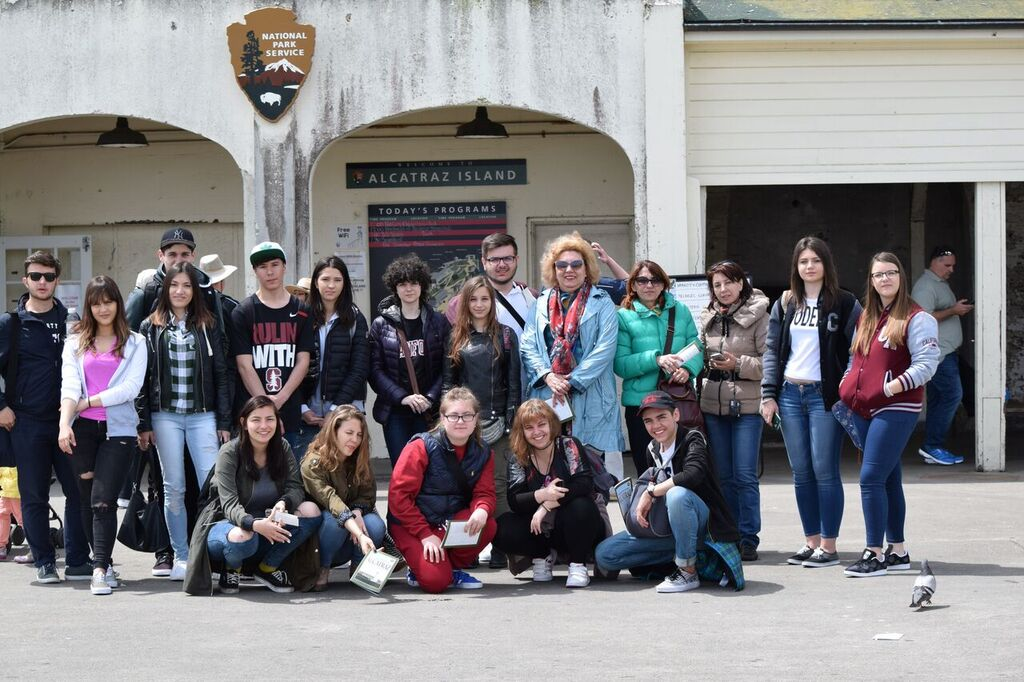 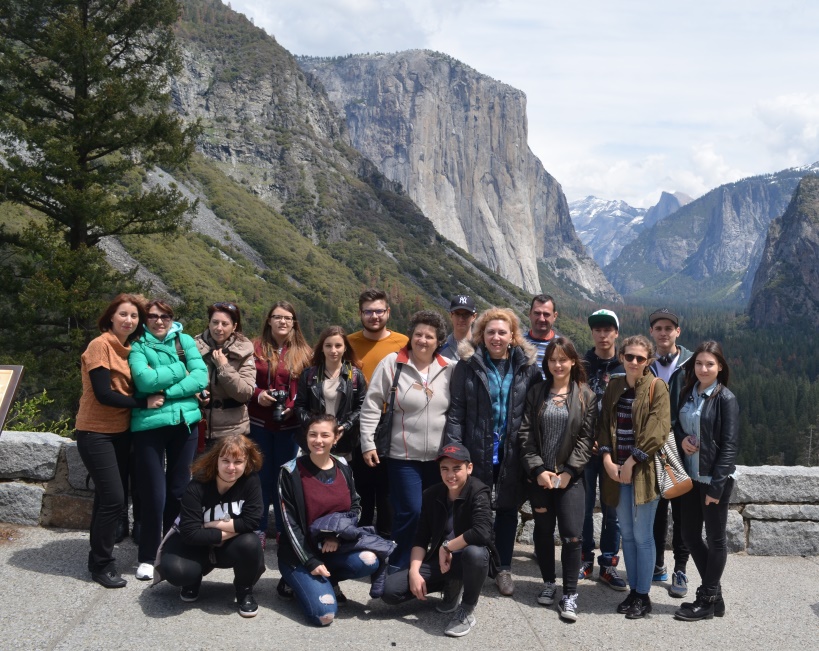 Global Business Challenge 2017
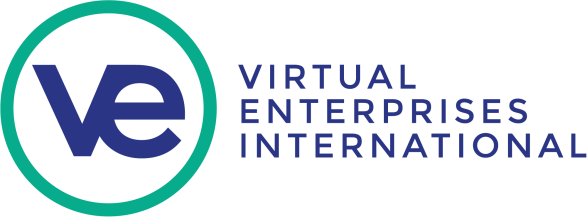 Elevi Participanți
Drăghici Diana Elena
Drăgan Cătălina
Petculescu Alexandru Călin
Furdui Marius Andrei
Șuhan Horia Teodor
Petre Denisa Andreea
Dima Luiza Denisa
Niță Andreea
Coordonatori:
Prof. Ciobanu Mariana Georgeta
Prof. Florina Voicu
Rezultat obținut la aceasta competiție
Eleva Drăghici Diana Elena s-a calificat în runda semifinală
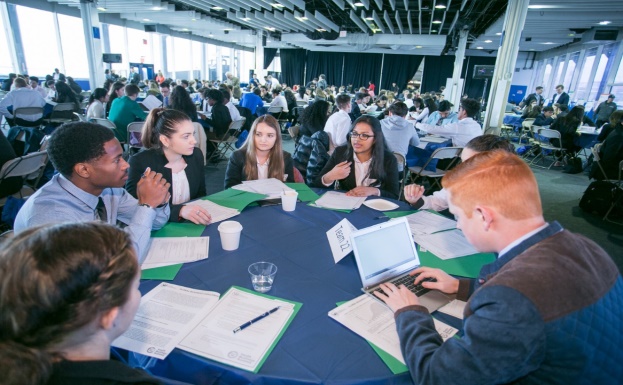 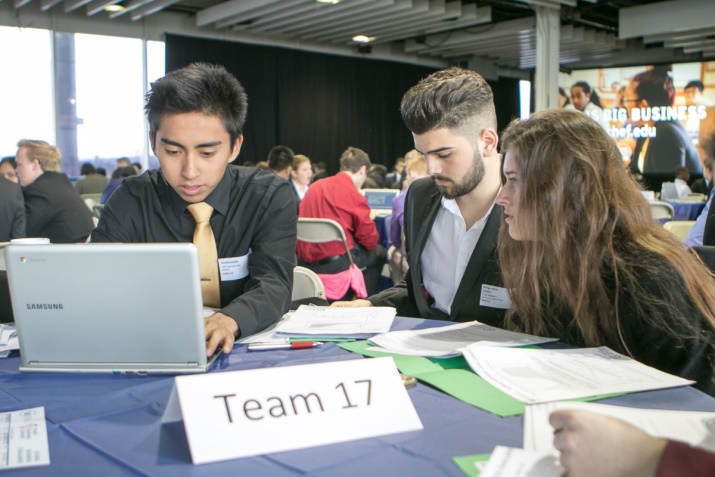 Târgul Internațional al Firmelor de ExercițiuYOUTH BUSINESS SUMMIT 2017  New York  SUA
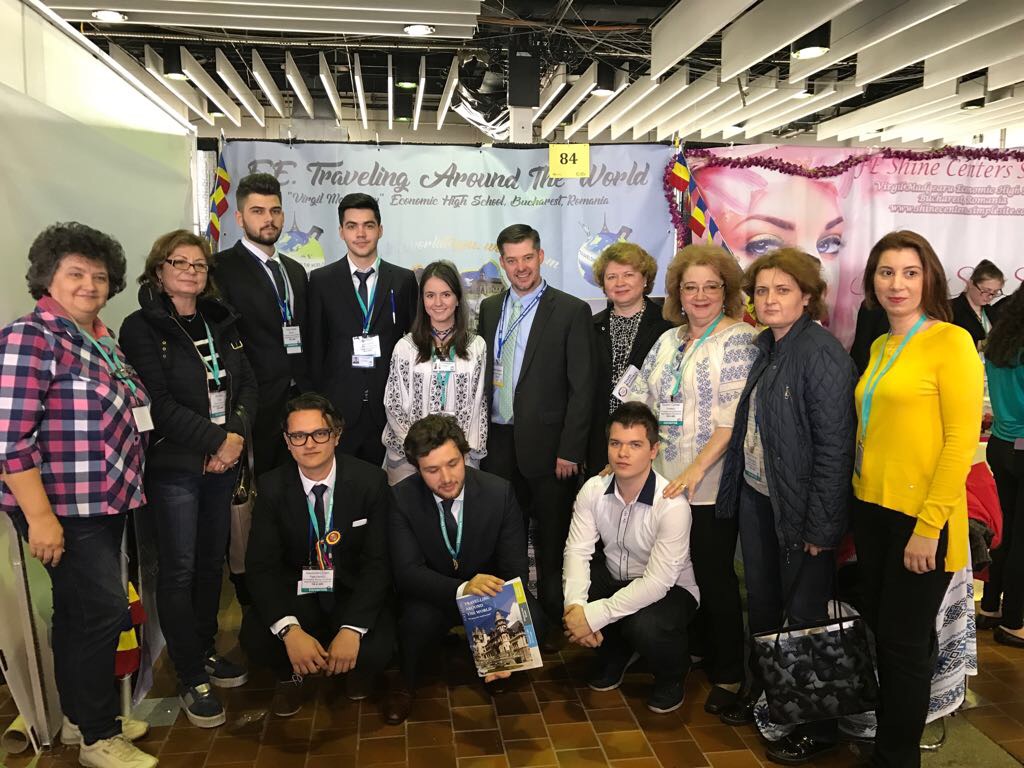 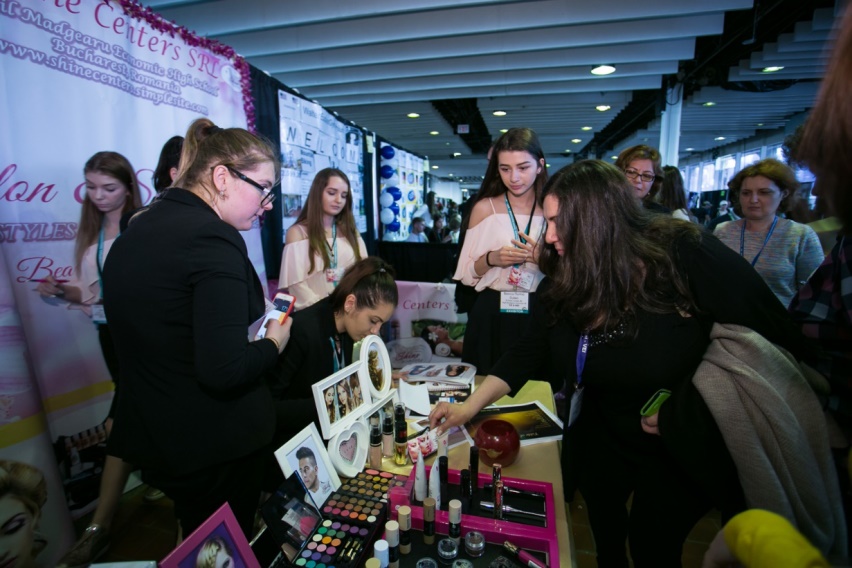 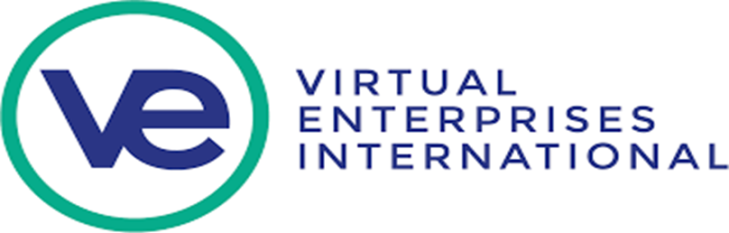 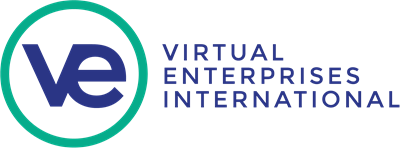 FE TRAVELLING AROUND THE WORLD SRL
Elevi Participanți:
Drăghici Diana Elena
Petculescu Alexandru Călin
Șuhan Horia Teodor
Furdui Marius Andrei
Profesori coordonatori:
Prof. Ciobanu Mariana Georgeta
Prof. Ionescu Roxana Carmen
Coparticipanți:
Schally Anthony, Chiric Alexandru
(Liceul Teoretic Al. Vlahuta);
 Cordunianu  Darius   (Col. Nat.  M. Viteazul)
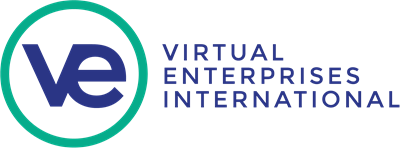 FE SHINE CENTERS SRL
Elevi participanți:
Drăgan Cătălina
Niță Andreea
Stoian Andra Larisa
Petre Denisa Andreea
Dima Luiza Denisa
Profesori coordonatori
Prof. Ciobanu Mariana
Prof. Ionescu Roxana Carmen
Prof Picu Ana Maria
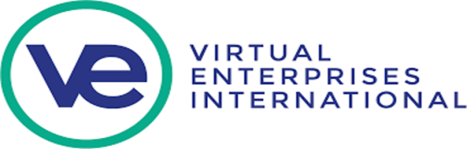 F.E. TRAVELING AROUND THE WORLD SRL
F.E. SHINE CENTERS SRL
Premiul Silver  
Best Sales Materials
Premiul Silver 
Best Website
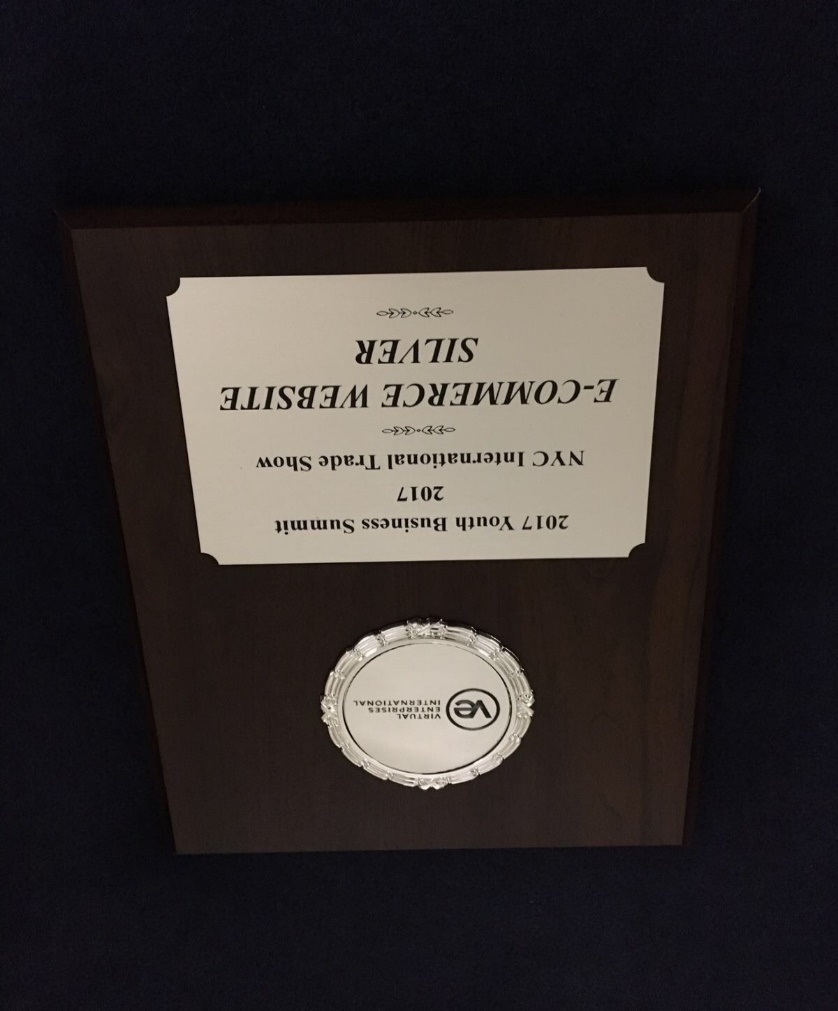 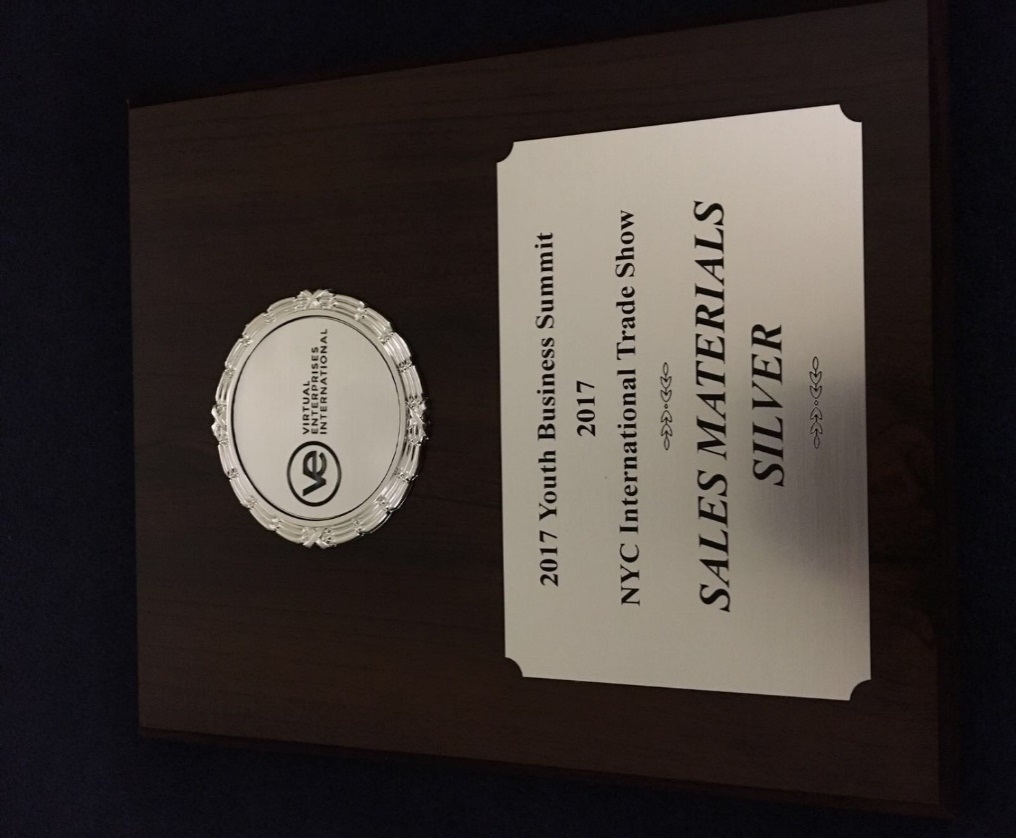 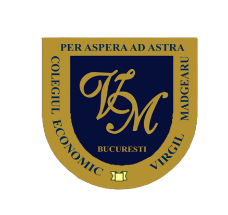 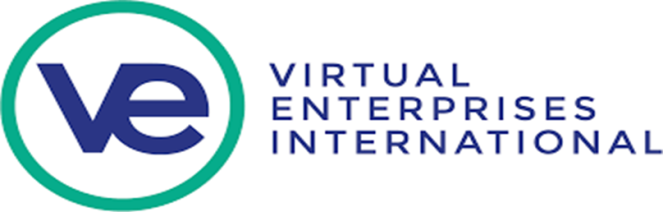 Colegiul Economic Virgil Madgearu
Târgul Internațional al Firmelor de ExercițiuYOUTH BUSINESS SUMMIT 2018  New York  SUA
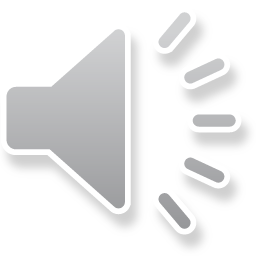 Global Business Challenge 2018
Elevi Participanți
Drăghici Diana Elena
Antonescu Carol Mihai
Petre Denisa Andreea
Dima Luiza Denisa
Jianu Andrei 
Vasilescu Mihnea
Hățăgan Alexandru
Datcu Melissa Cristina
Dirinea Ioana Denisa
Norocel Andrei
Gonțilă Andreea
Dumitrașcu Albert
Coordonatori:
Dir. Prof. Ionescu Roxana Carmen
Prof. Ciobanu Mariana Georgeta
Prof. Florina Voicu
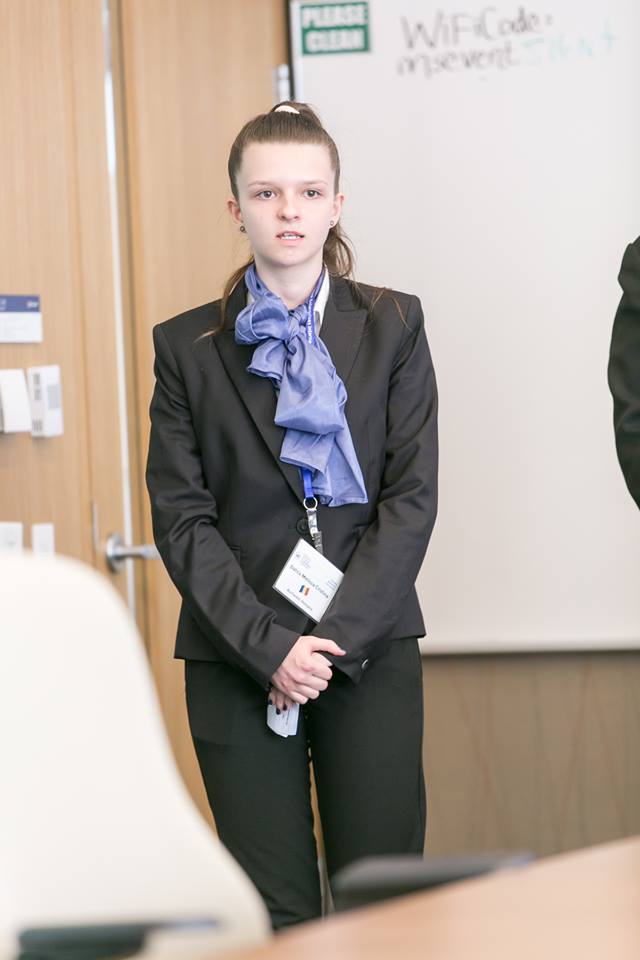 Rezultat obținut la aceasta competiție
Eleva 
DATCU MELISSA a obținut premiul I.
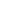 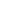 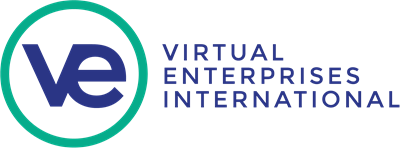 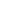 International Trade Show 2018
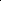 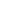 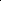 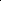 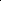 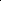 Premiul I la stand
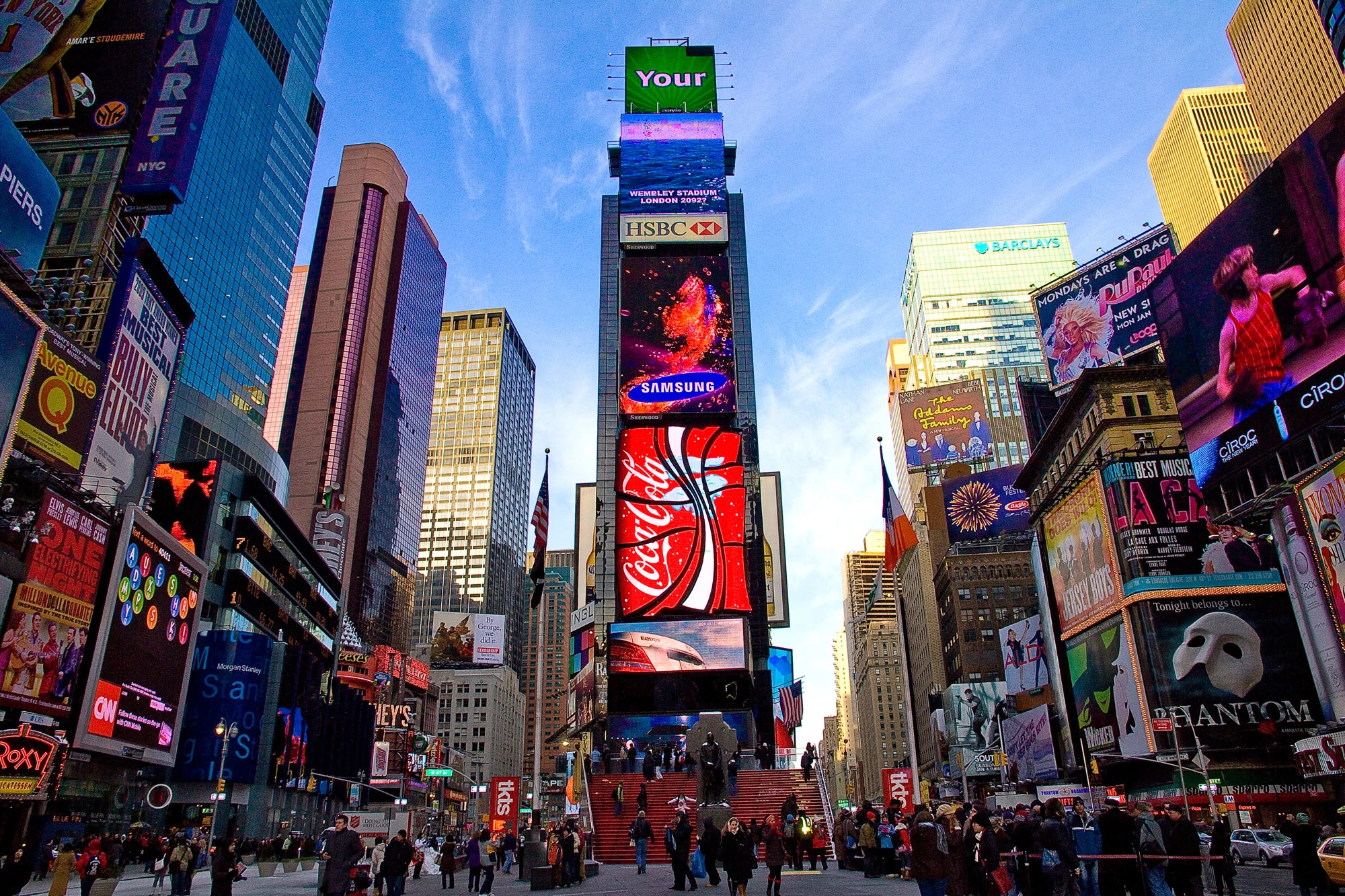 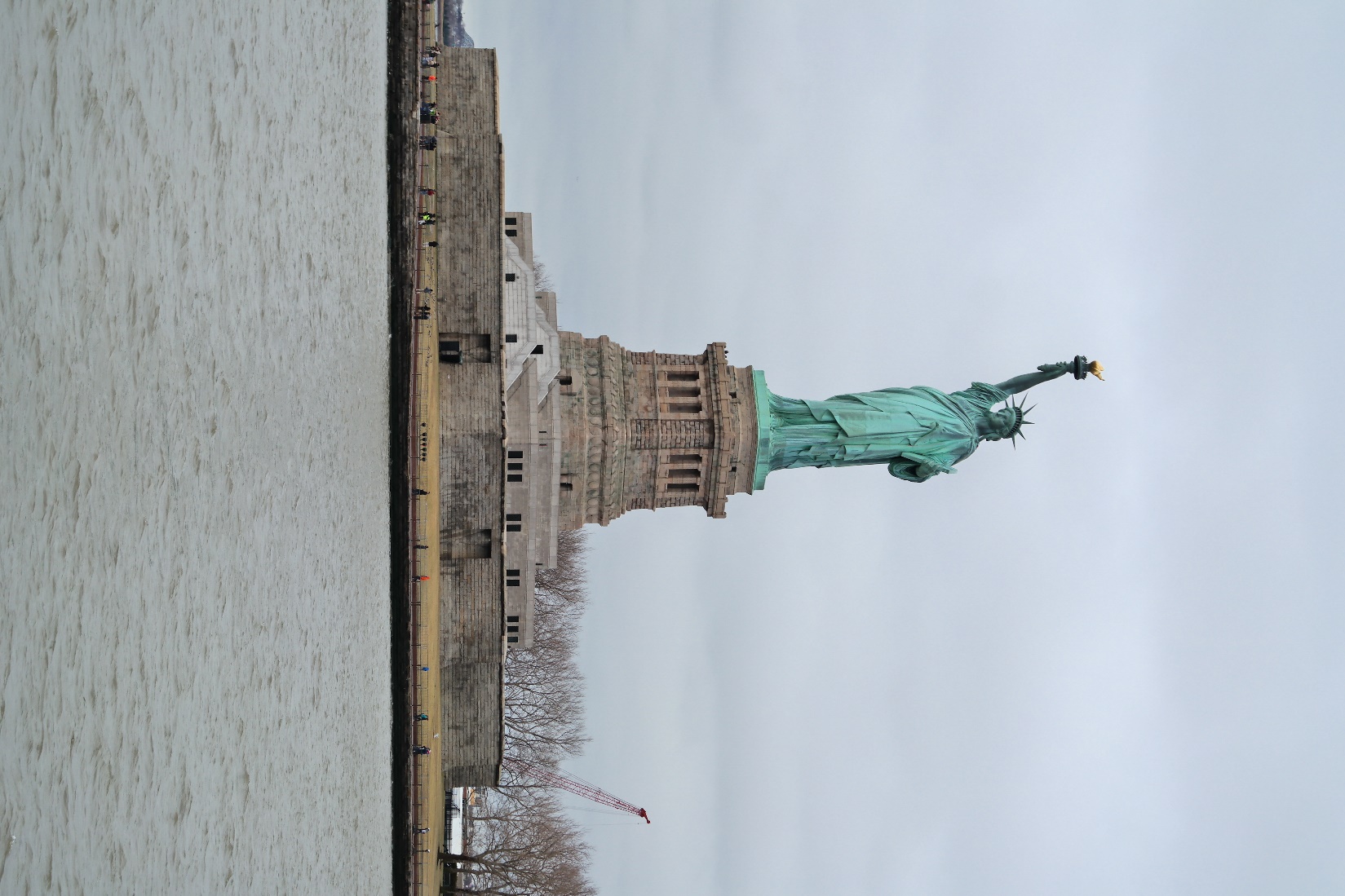 Statuia Libertatii
Time Square
One World Trade Centre
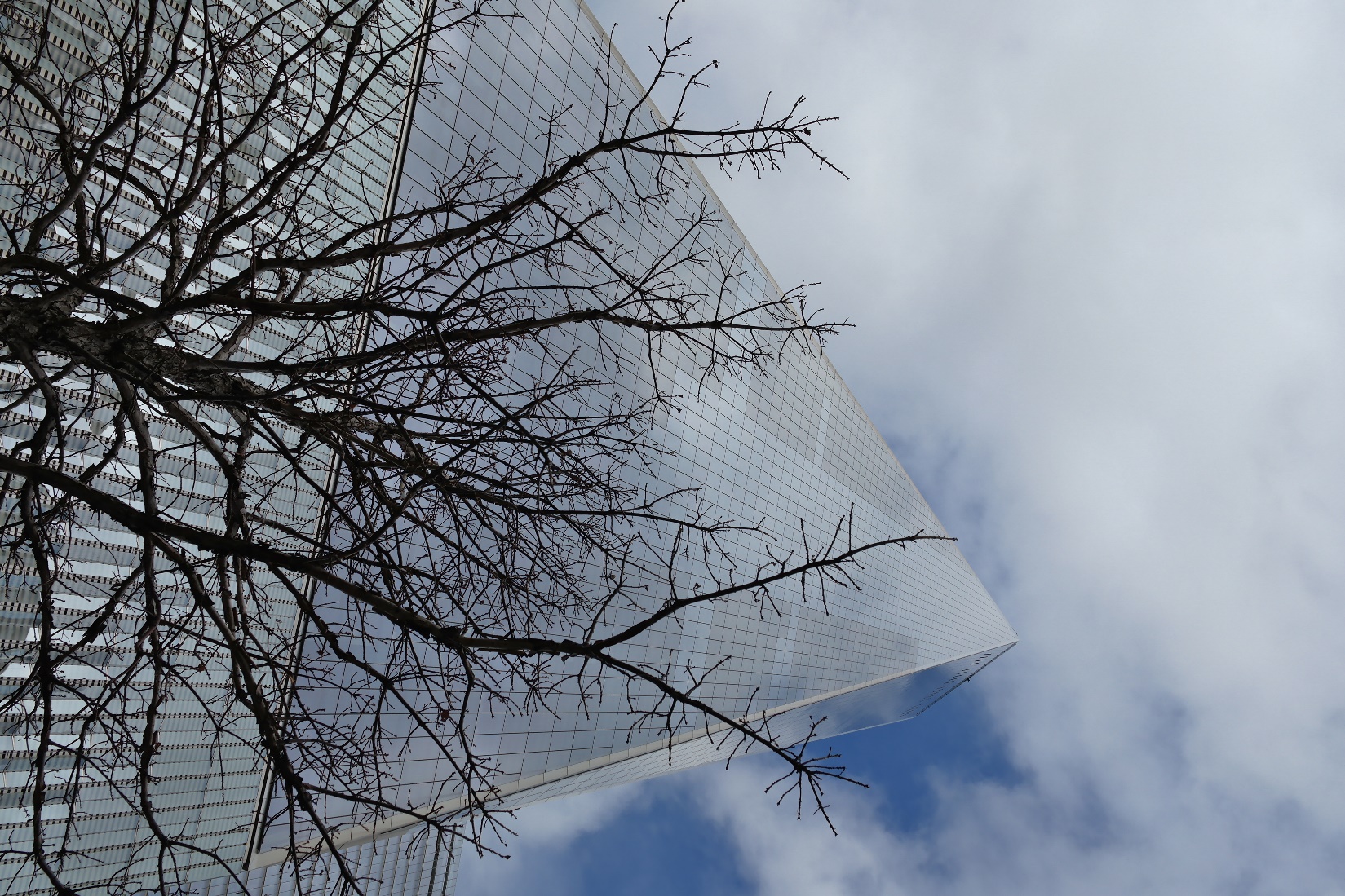 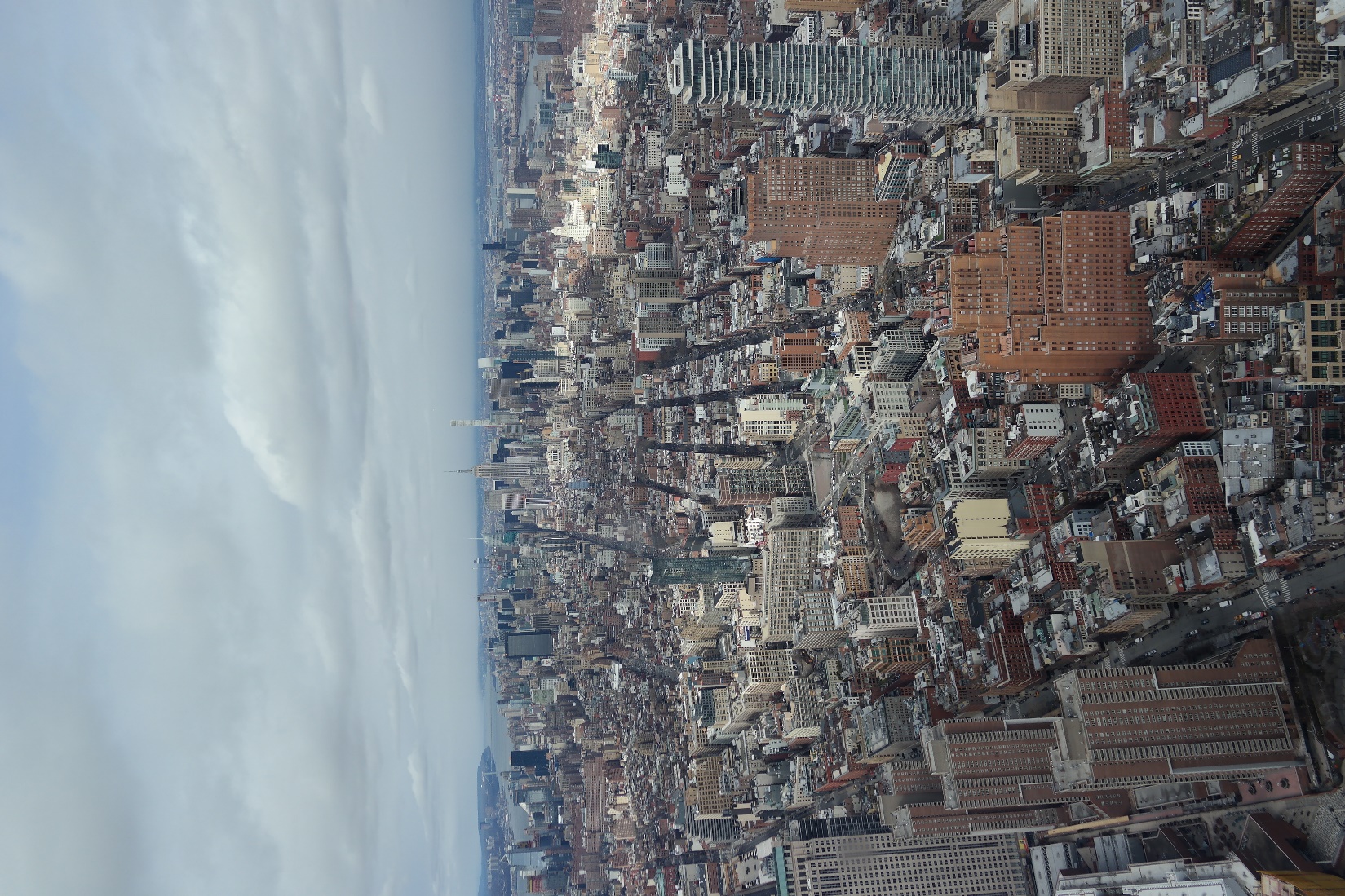 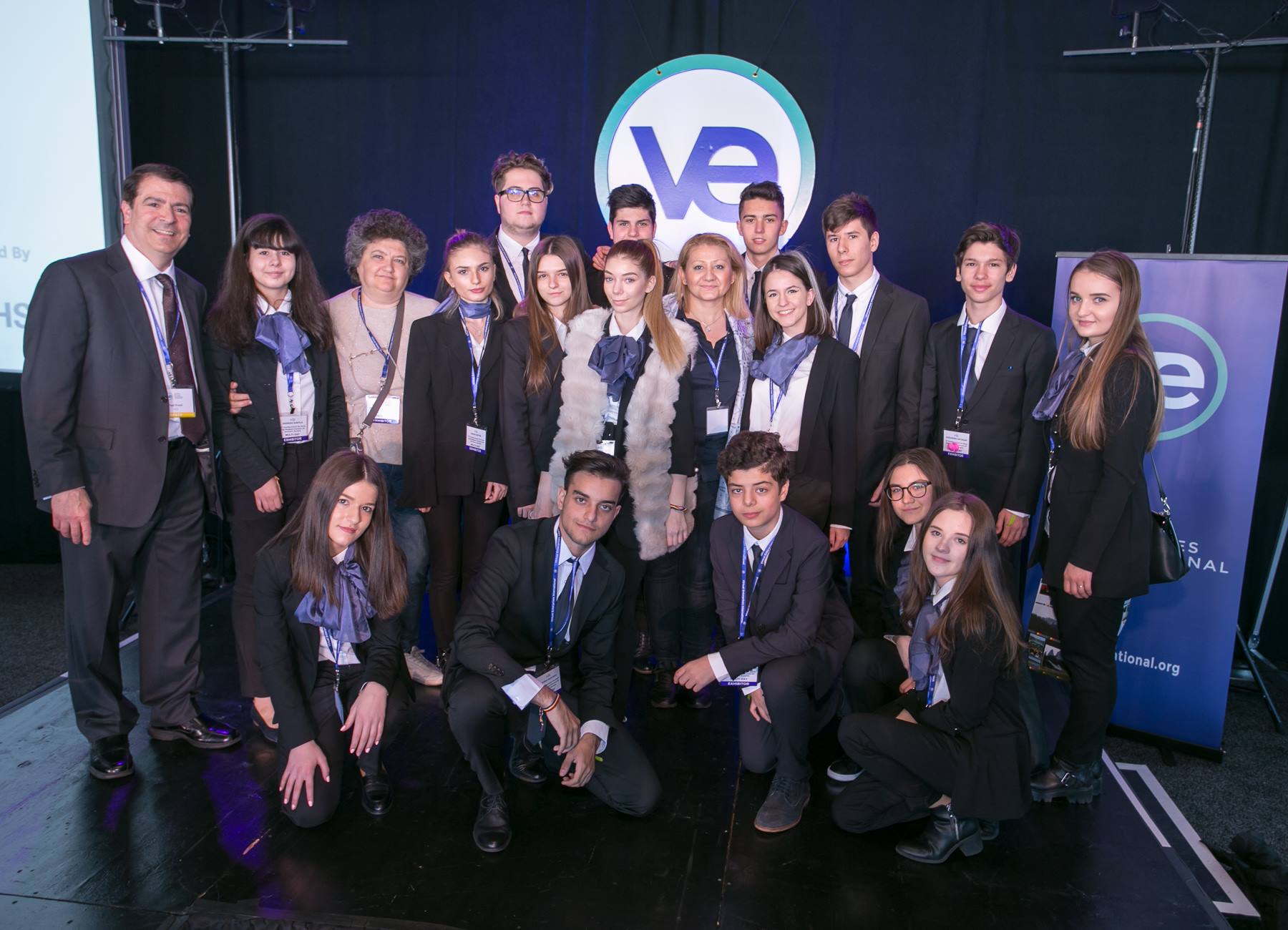 VIRTUAL ENTERPRISES INTERNATIONAL GLOBAL BUSINESS CHALLENGE – NEW YORK SUA 2019 Prof. Coord. Ciobanu Mariana Georgeta, Roxana Carmen Ionescu, Voicu Florina
F.E. TRAVELING AROUND THE WORLD SRL
-	Premiul I - GOLD - la secţiunea “Booth Design”
-	Premiul II- SILVER - la secțiunea “Salles Materials”
      
	Elevi participanţi: 
	Niţă Andreea, Vasilescu Mihnea, Dumitraşcu Silviu Albert, Gonţilă Andreea Alexandra, Drăgan Alexandra, Chiriţă Diana Mădălina, Roman Vladimir Ioan, Preda Vlad Andrei, Neacşu Vlad Andrei
VIRTUAL ENTERPRISES INTERNATIONAL GLOBAL BUSINESS CHALLENGE – NEW YORK SUA 2019 Prof. Coord. Roxana Carmen Ionescu, Voicu Florina, Ciobanu Mariana
F.E. BESPOKE EVENTS BUCHAREST SA
-	Premiul I - GOLD - la secţiunea “Booth Design”
-	Premiul II - SILVER - la sectiunea “Salesmanship”
-	Premiul II - SILVER- la sectiunea “Salles Materials”
      
	Elevi participanţi: 
	Petre Denisa Andreea, Dirinea Denisa Ioana, Haţagan Alexandru, Găman Dragoş, Talapan Andrei Ştefan, Şeitan Ştefan Octavian, Cristea Petru, Slivinschi Andreea, Păun Andrei Valentin
VIRTUAL ENTERPRISES INTERNATIONAL GLOBAL BUSINESS CHALLENGE – NEW YORK SUA 2019 Prof. Coord. Roxana Carmen Ionescu, Voicu Florina, Ciobanu Mariana
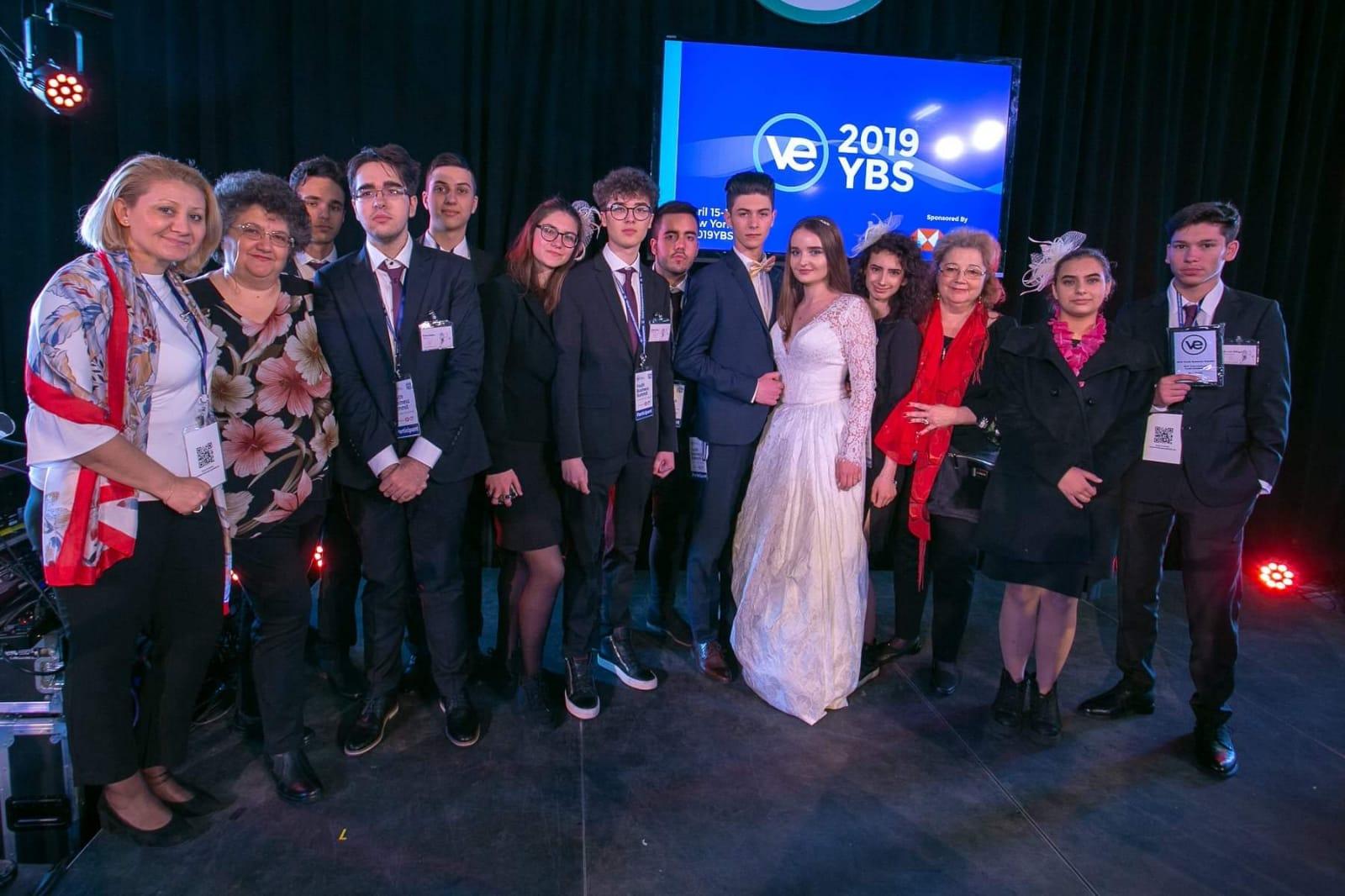 VIRTUAL ENTERPRISES INTERNATIONAL GLOBAL BUSINESS CHALLENGE – NEW YORK SUA 2019 Prof. Coord. Roxana Carmen Ionescu, Voicu Florina, Ciobanu Mariana
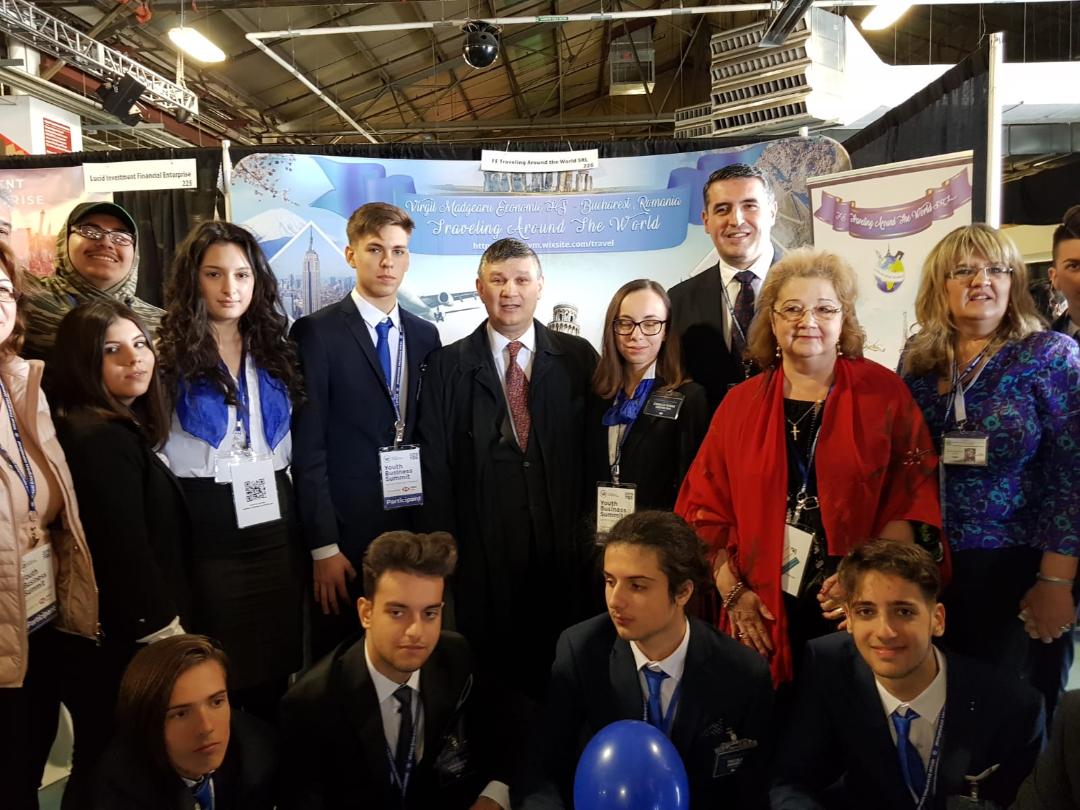 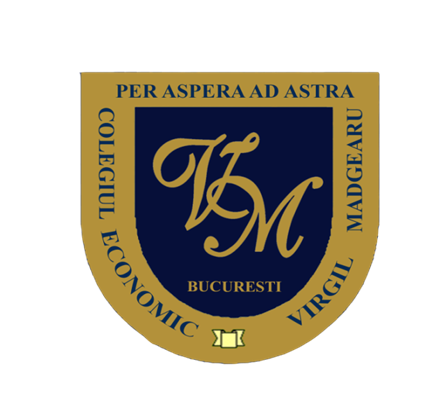 COLEGIUL  ECONOMIC “VIRGIL MADGEARU” BD. DACIA,  NR. 34,  BUCUREȘTI ,  SECTOR  1TEL./FAX : +40-021 211 72 56cemadgearu@yahoo.comwww.madgearu.ro